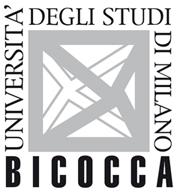 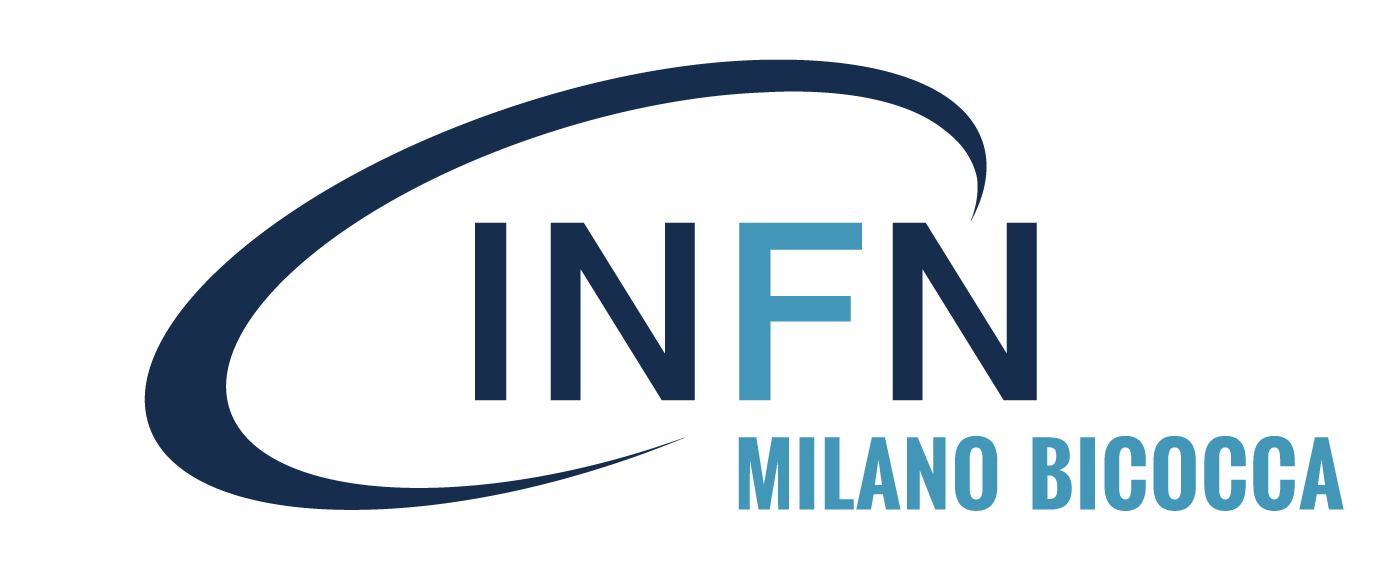 Perspectives of CR Backtracingin the Magnetosphere
Davide Grandi & Davide Rozza
On behalf ofINFN Milano Bicocca group
AMS Days 2023
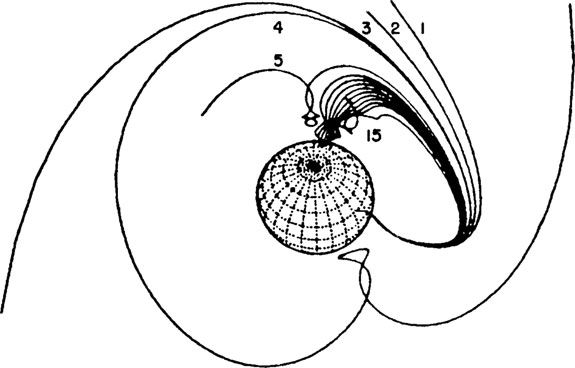 2
Backtracing & The Tsyganenko cut-off
In order to determine the cut-off, we used real selected events (in place of generated MC events) in the detector field of view.
We selected AMS-02 protons between 0.8 GV < R < 100 GV, during quiet and disturbed periods of the solar activity.


Using GeoMagSphere we back-traced all the selected particles, determining the rigidity distribution of:
particles coming from the outer magnetosphere  PRIMARY
particles created in the atmosphere  SECONDARY
particles trapped in the magnetic field lines  TRAPPED


 The Tsyganenko rigidity cut-off is the upper rigidity cut-off, defined as the highest rigidity for particles identified as secondary
SO NO PENUMBRA!
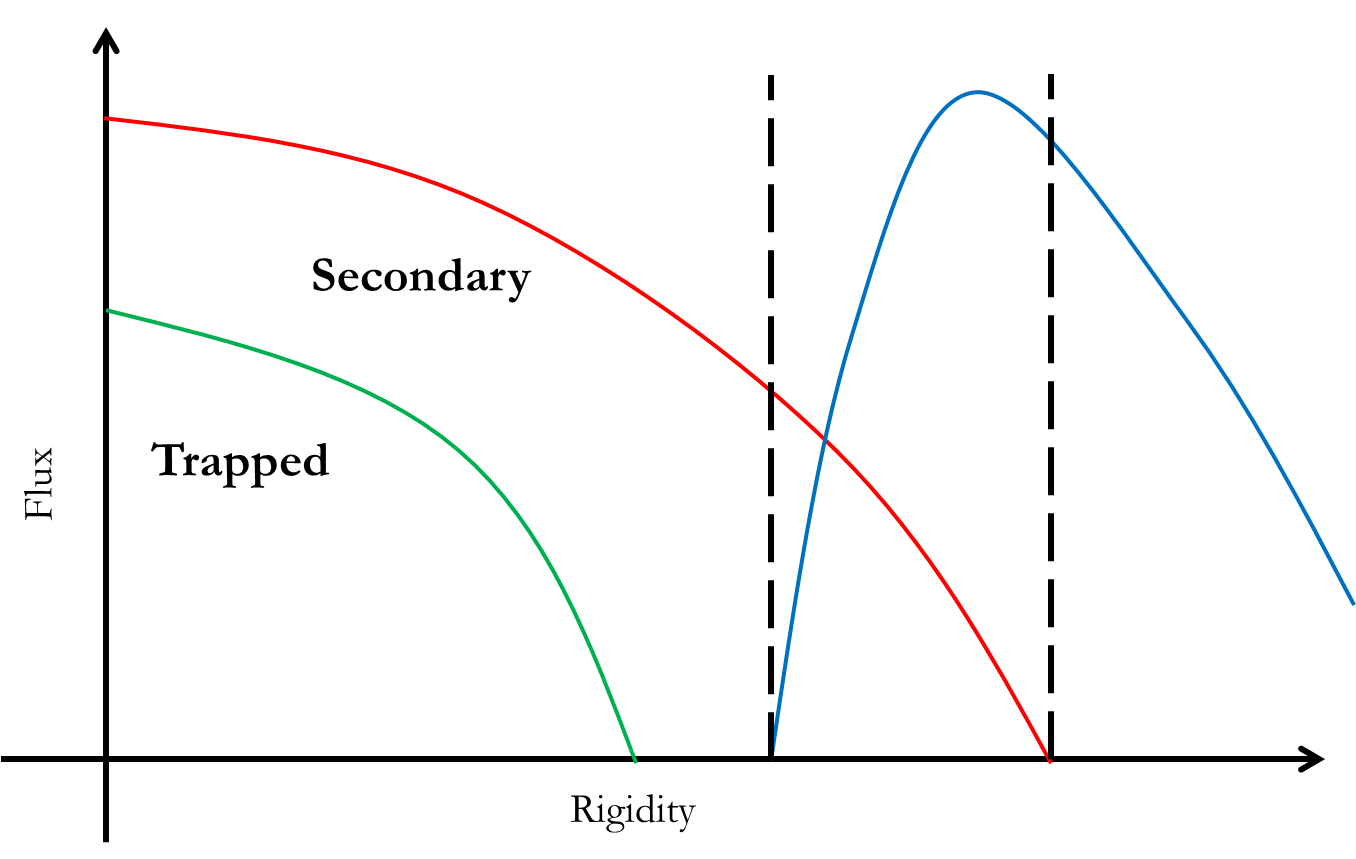 Primary CRs
Operative definition of cut-off rigidity: the highest rigidity for secondary particleshereafter referred to as the Tsyganenko cut-off
3
25° Rig Cutoff – Primary CR
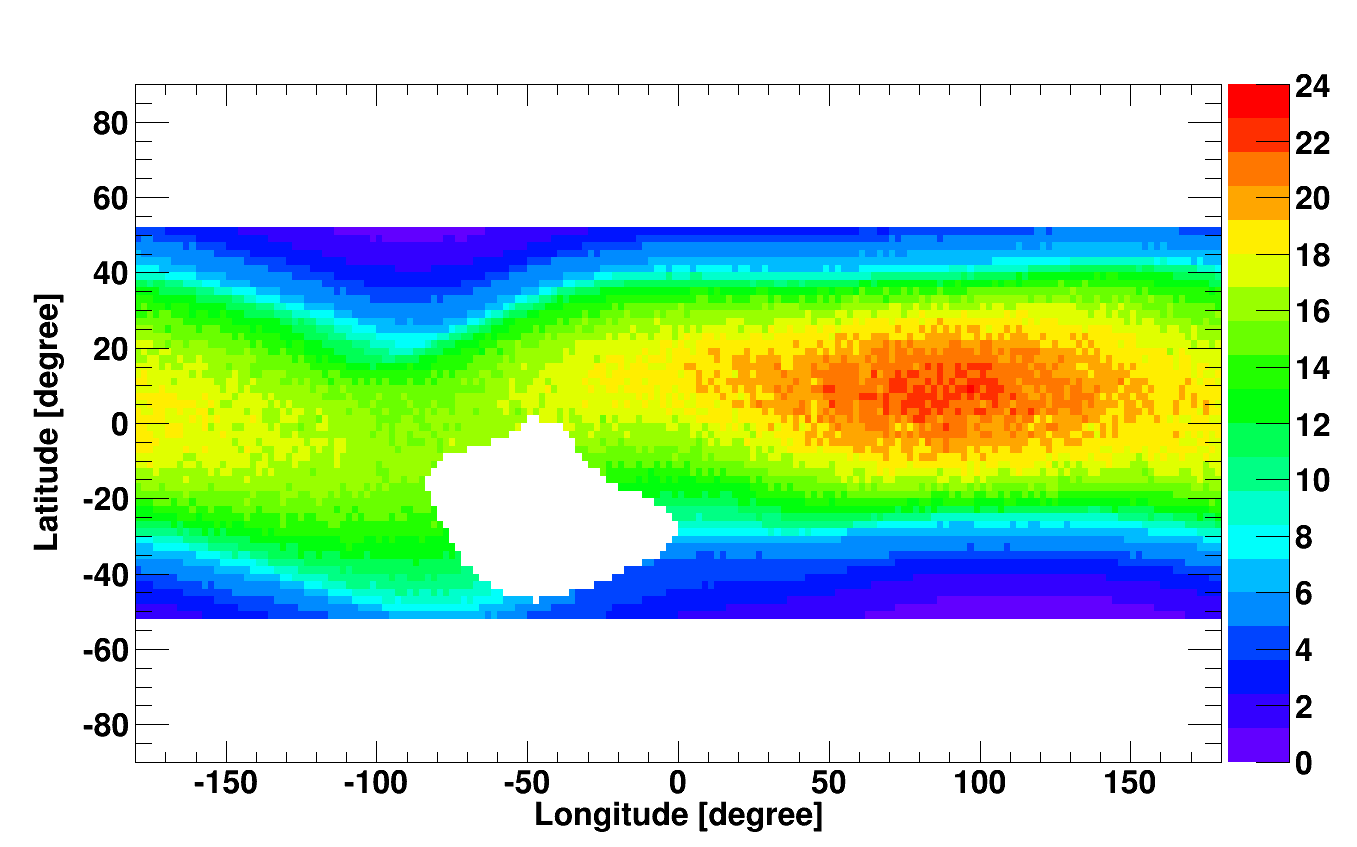 40° Rig Cutoff – Primary CR
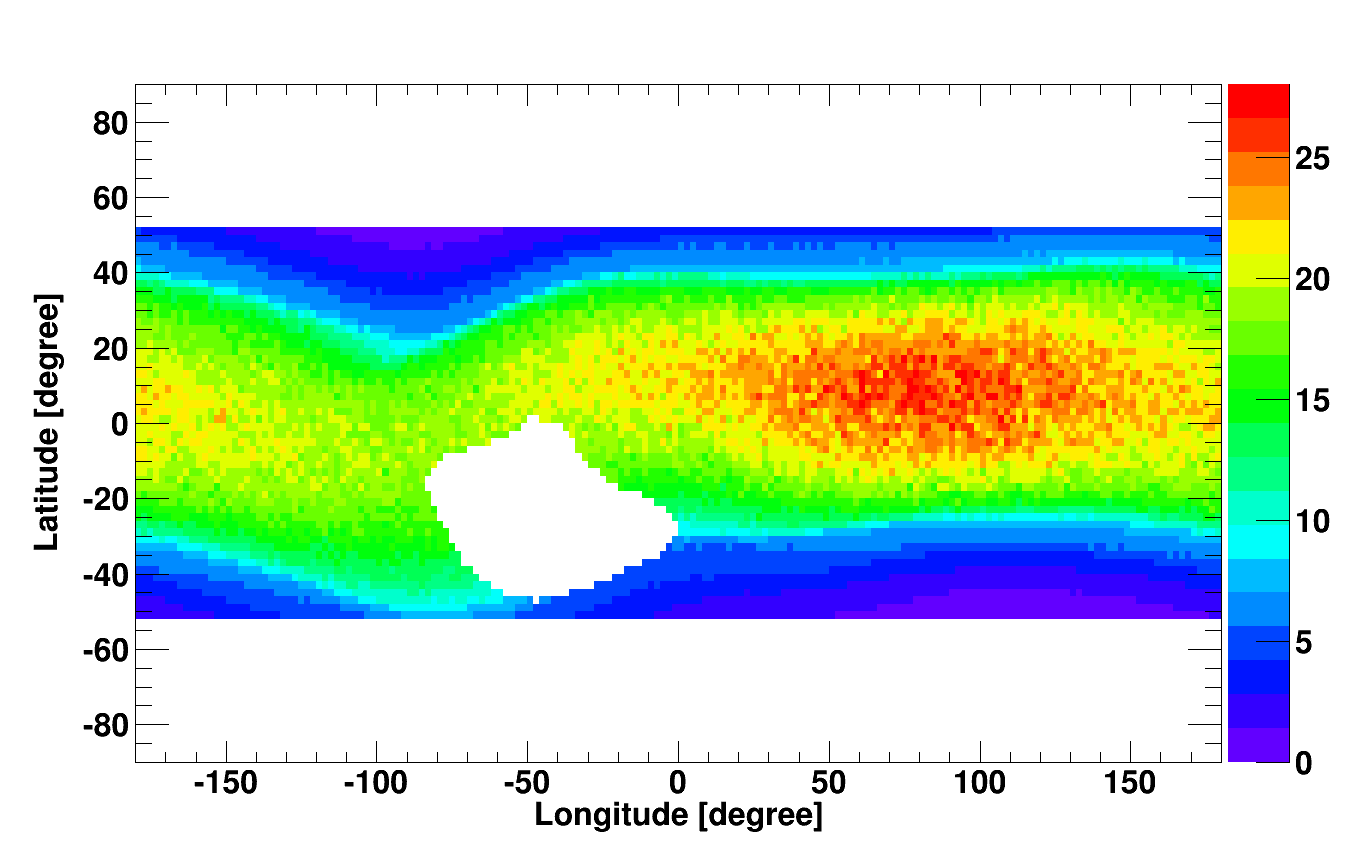 Tsyganenko vs IGRF – SF?
Analysis of AMS-02 protons and evaluation of possible safety factor to increase statistics
2012 March 4
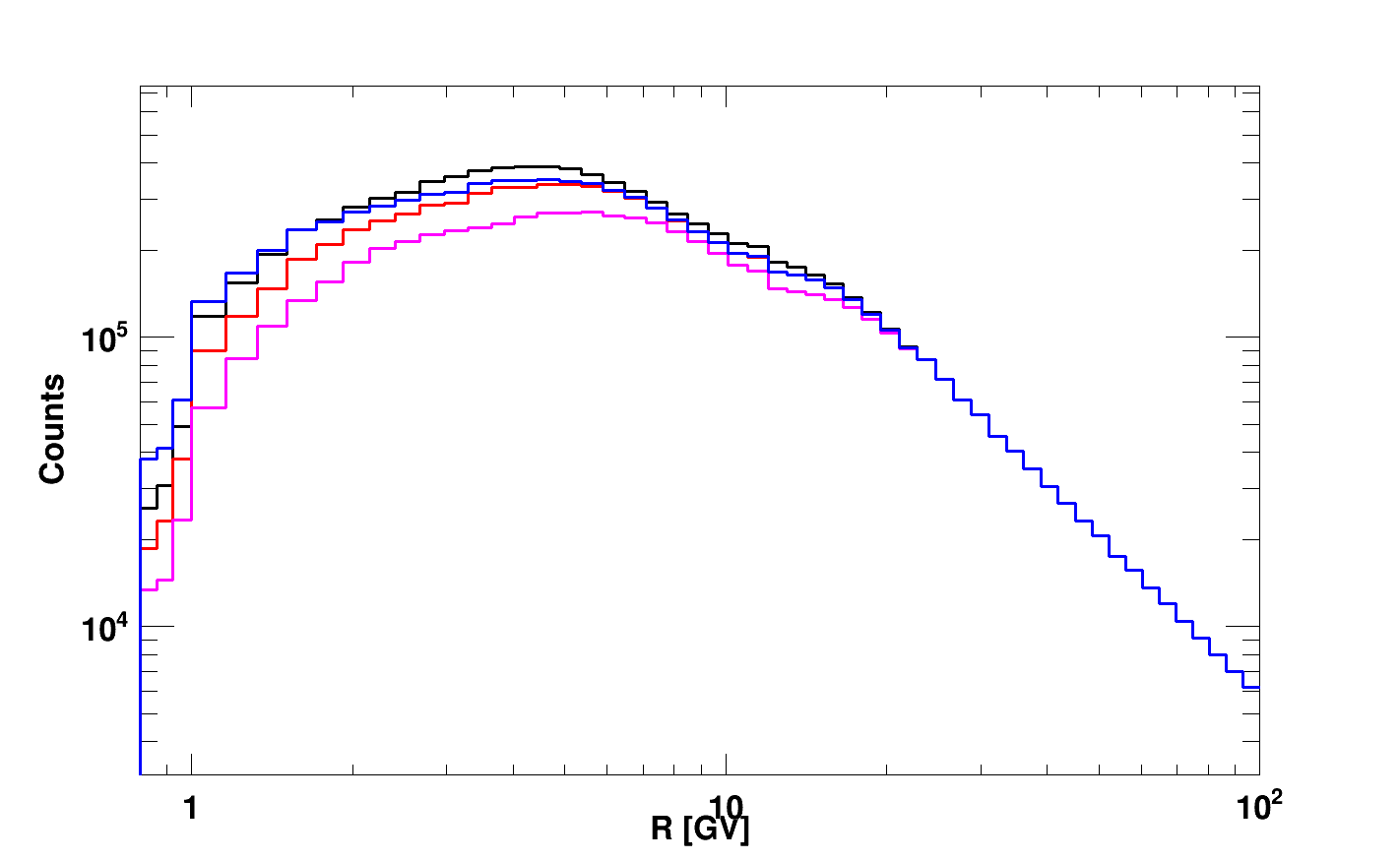 0.8*IGRF
1.0*IGRF
1.2*IGRF
0.8*IGRF
1.0*IGRF
1.0*TS05
1.6 GV
6 GV
6
Geomagnetic cut-off correction factor
Inner Tracker + L1geometry
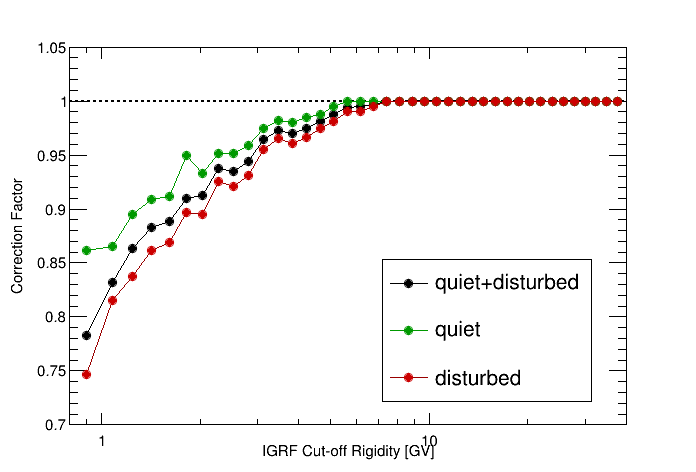 June2016
Quiet
Bartel 2495

Disturbed 
Bartel 2437
March 2012
7
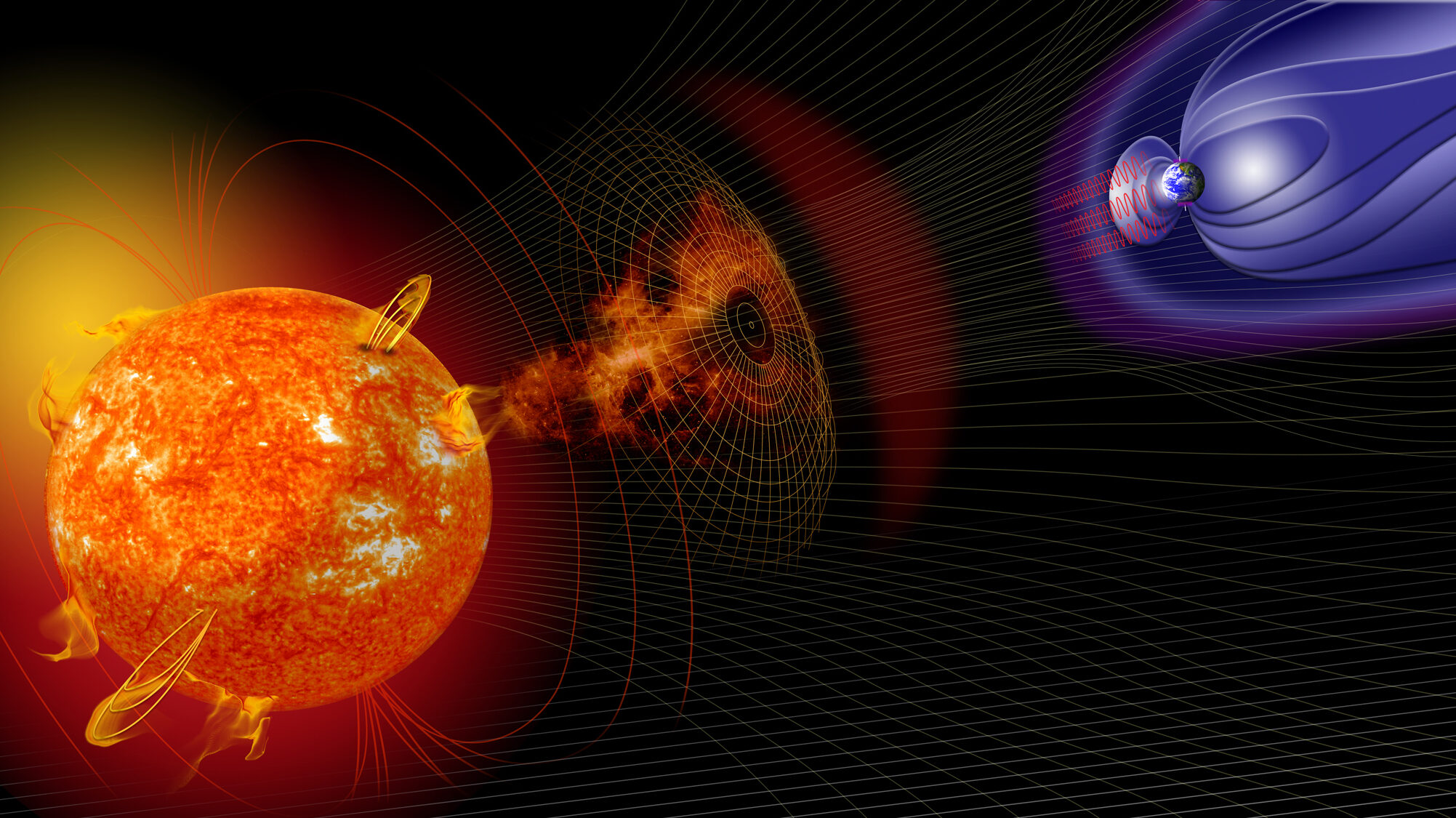 Solar Flares Analysis - March 2012 -
Total of 9 days data taking
Inside 25° FOV
Livetime > 0.1
Primary Protons
4,5x107 Particles
Secondary Protons
7,9x106  Particles
Trapped Protons
3,1x105  Particles
Ratio of Fluxes vs time
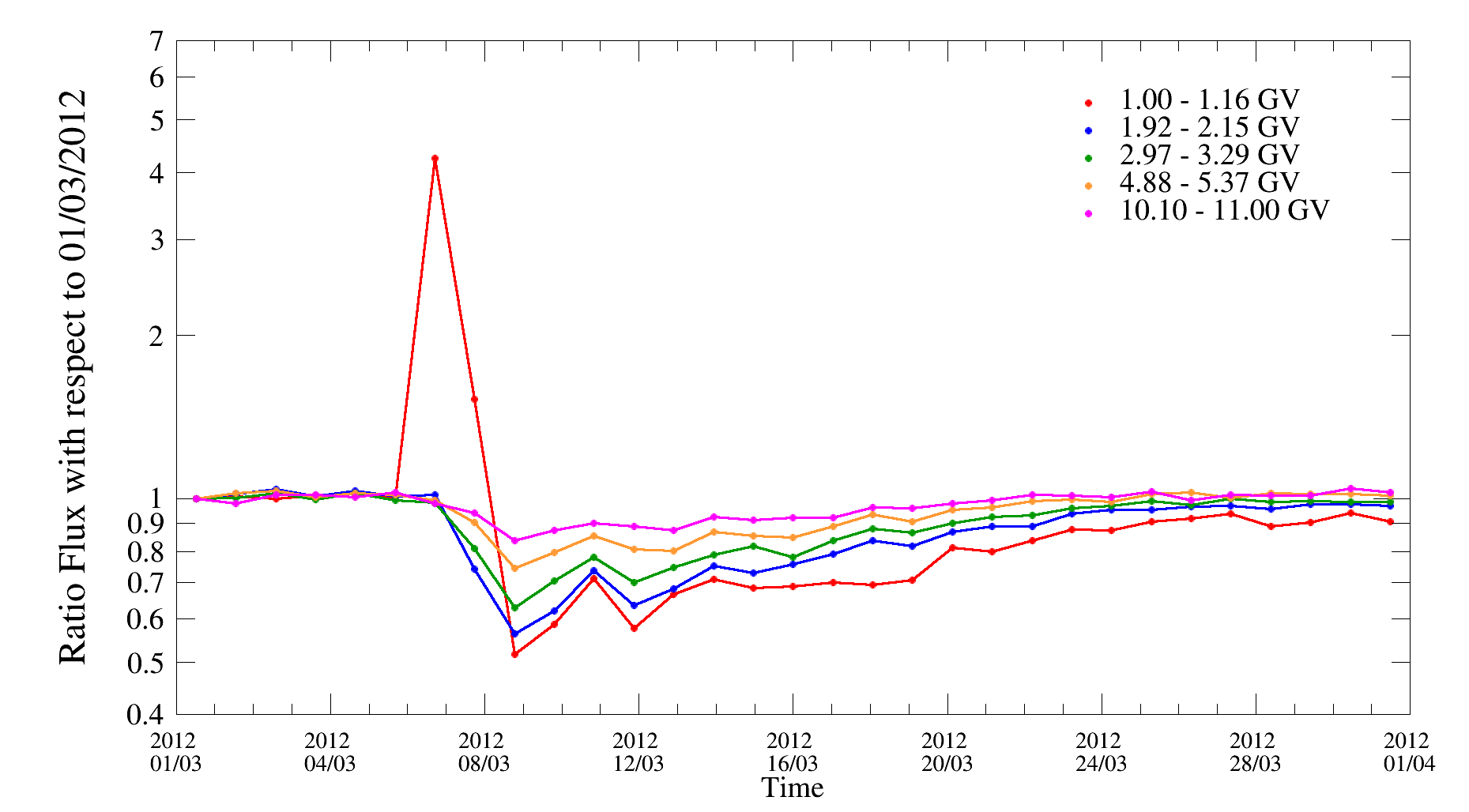 IGRF + Tsyganenko 2005
10
Anisotropy?
Separate Solar Particles from GCR
Study arrival directions 
GSM frame 
Normalization to be done
Primary Solar protons should follow the Solar Magnetic field spiral
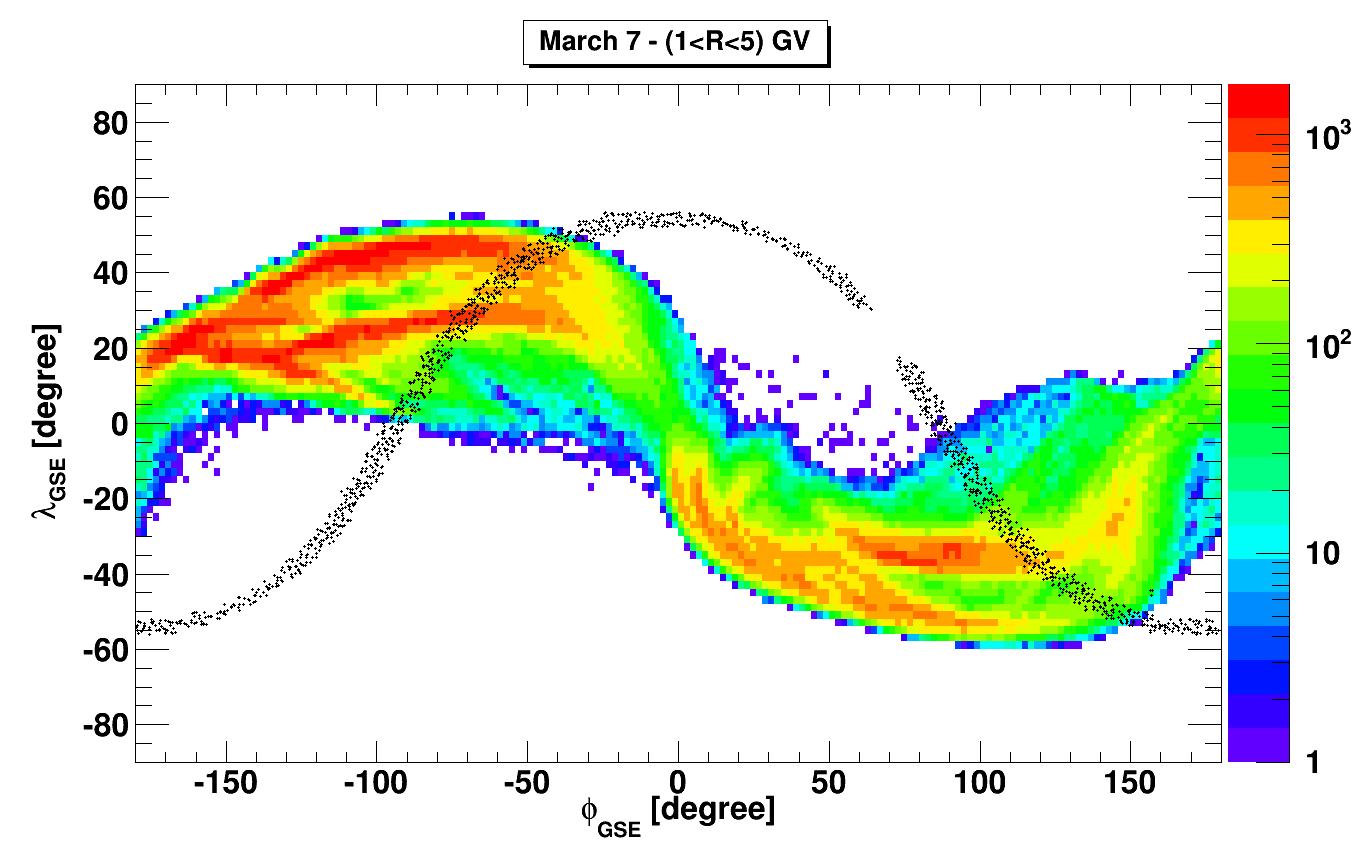 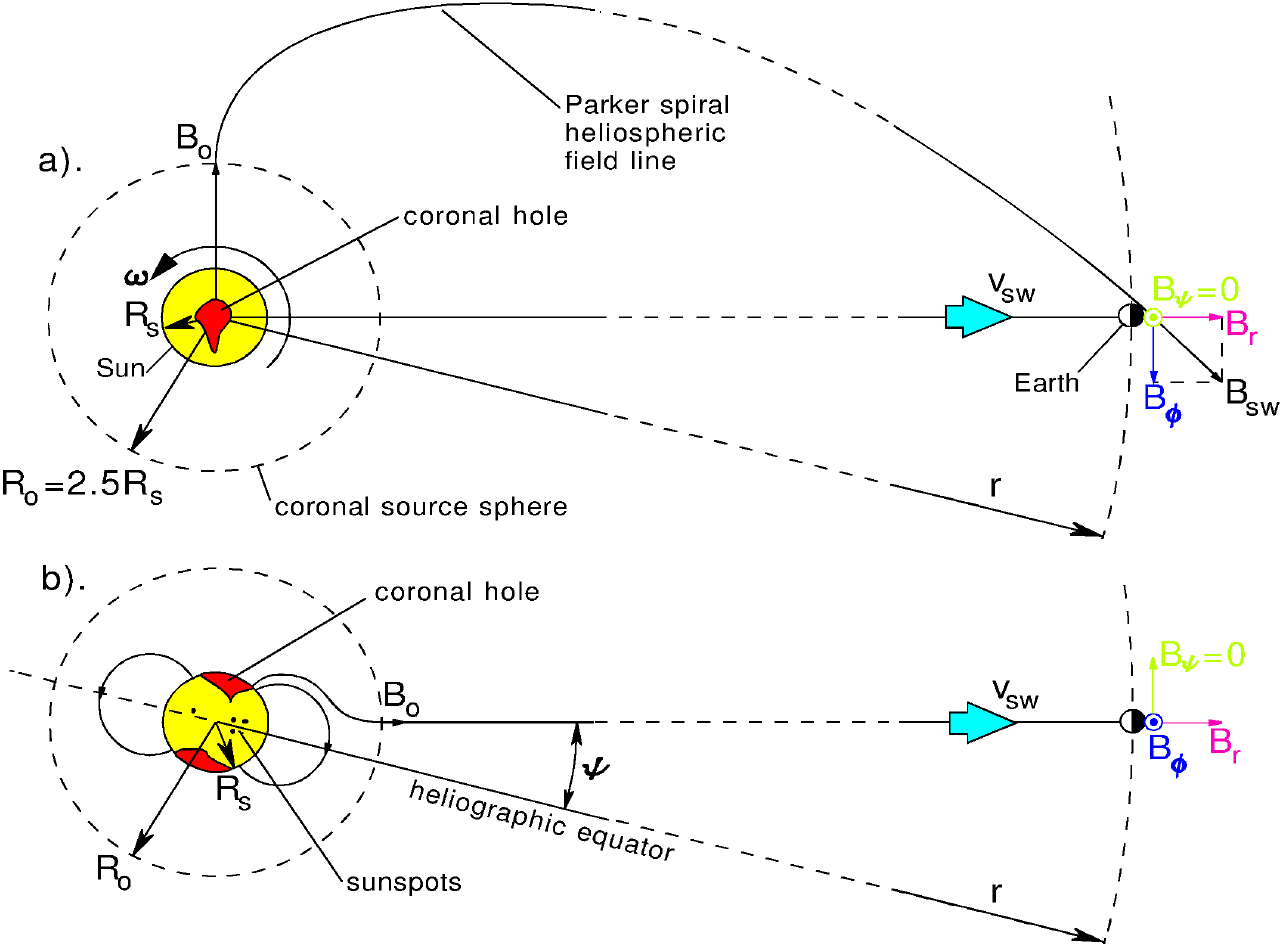 11
Anisotropy?
1-1.16  GV rigidity bin – March 4 2012
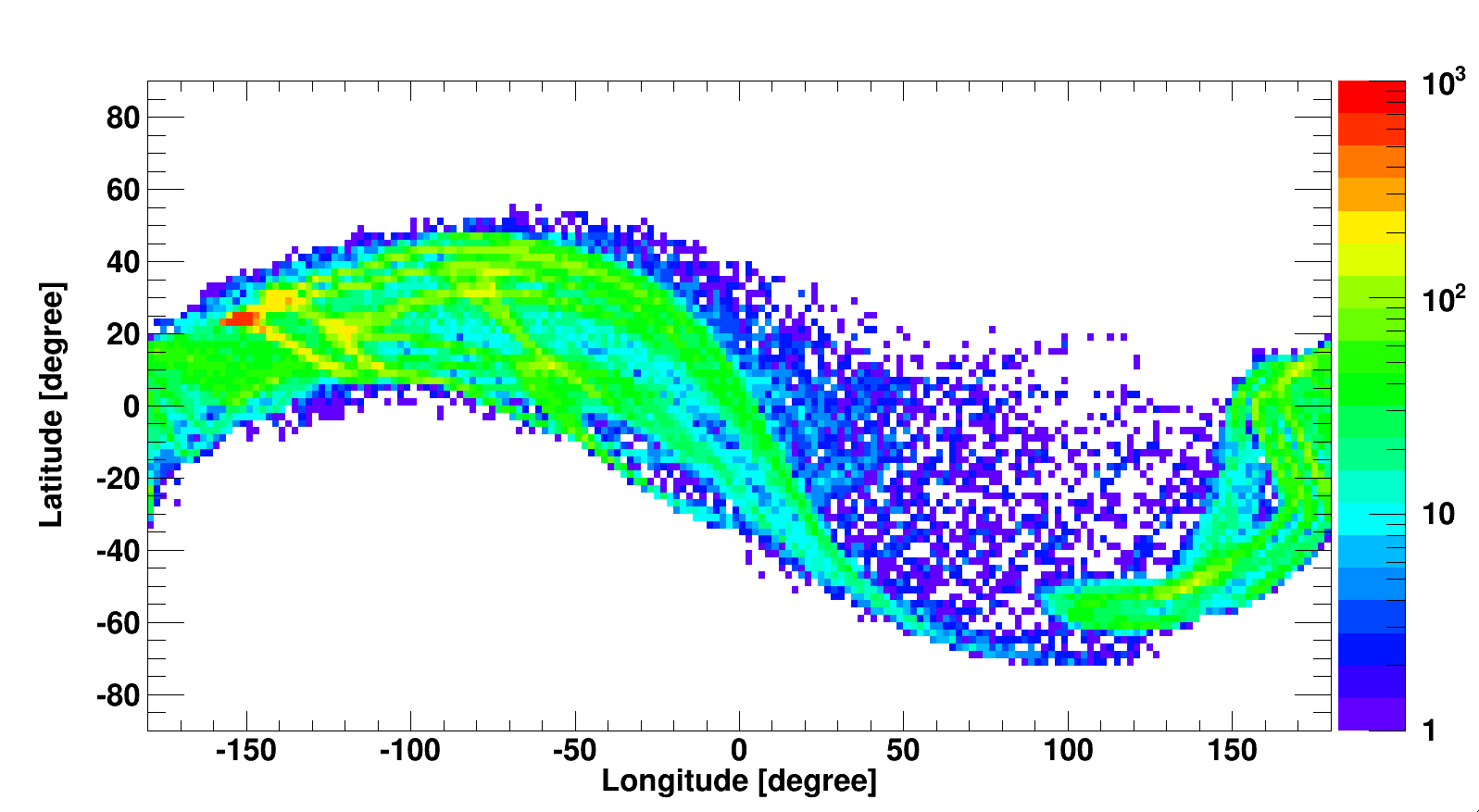 12
Anisotropy?
1-1.16  GV rigidity bin – March 7 2012 - !!!!!
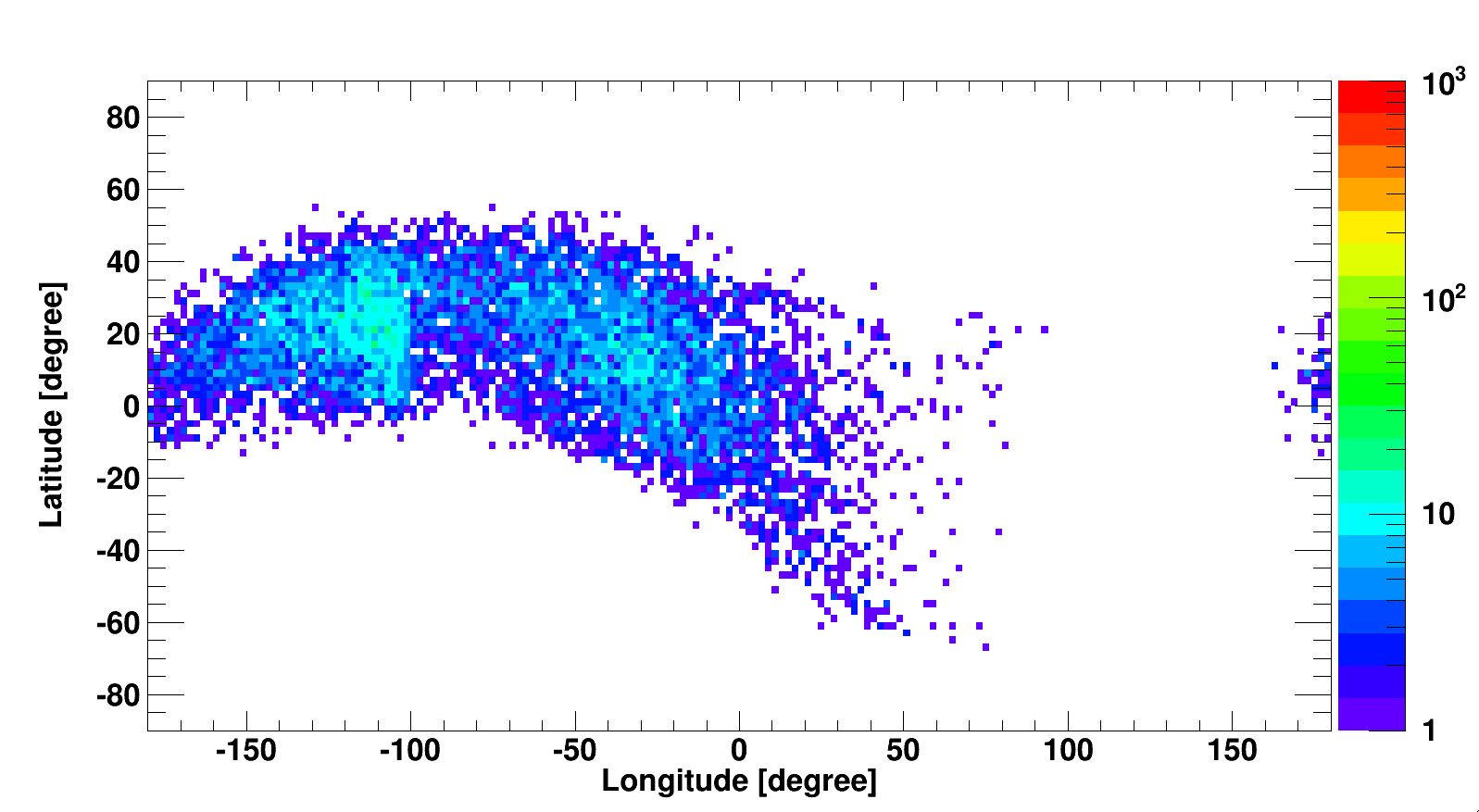 13
Anisotropy?
1-1.16  GV rigidity bin – March 8 2012
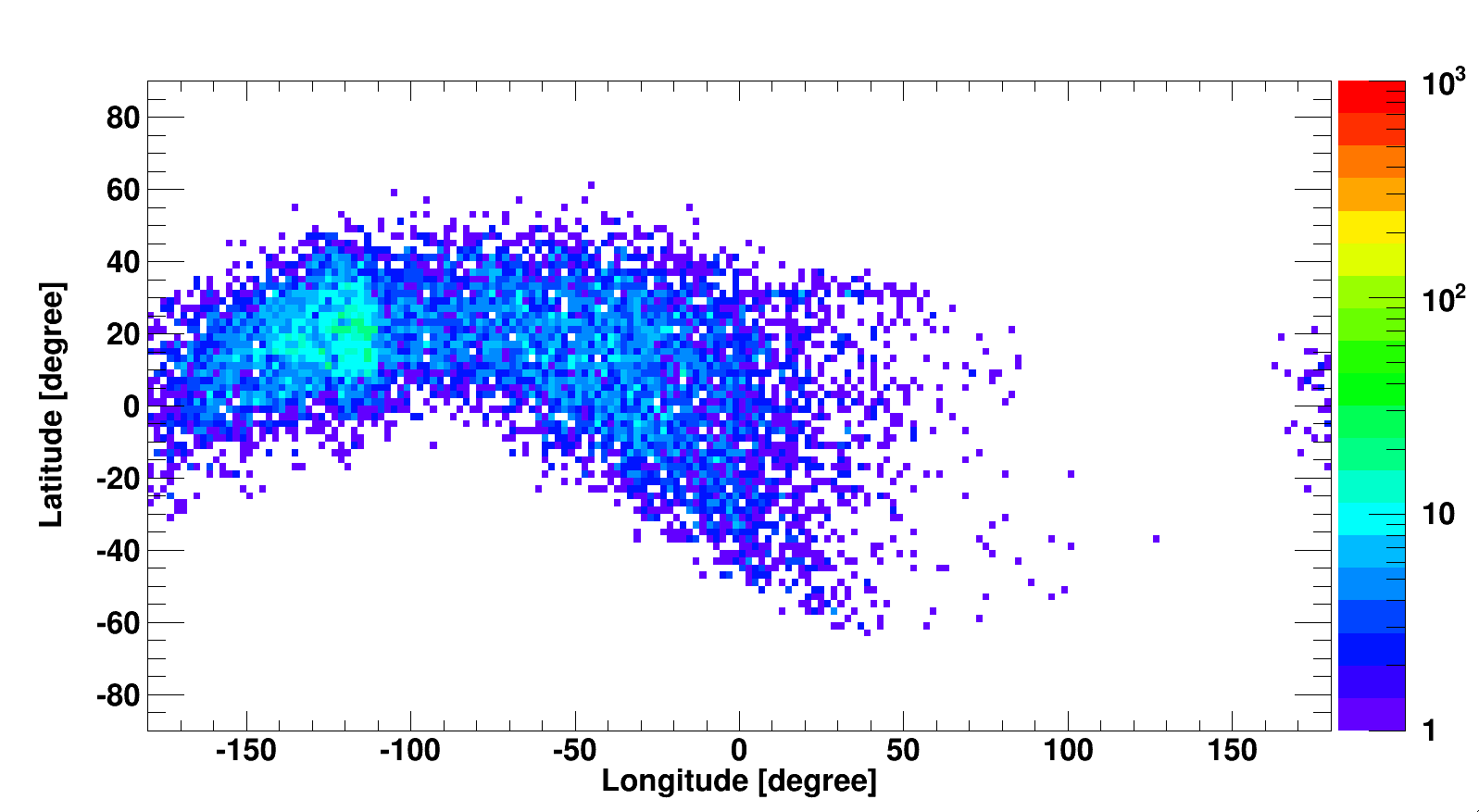 14
Anisotropy?
1-1.16  GV rigidity bin – March 9 2012
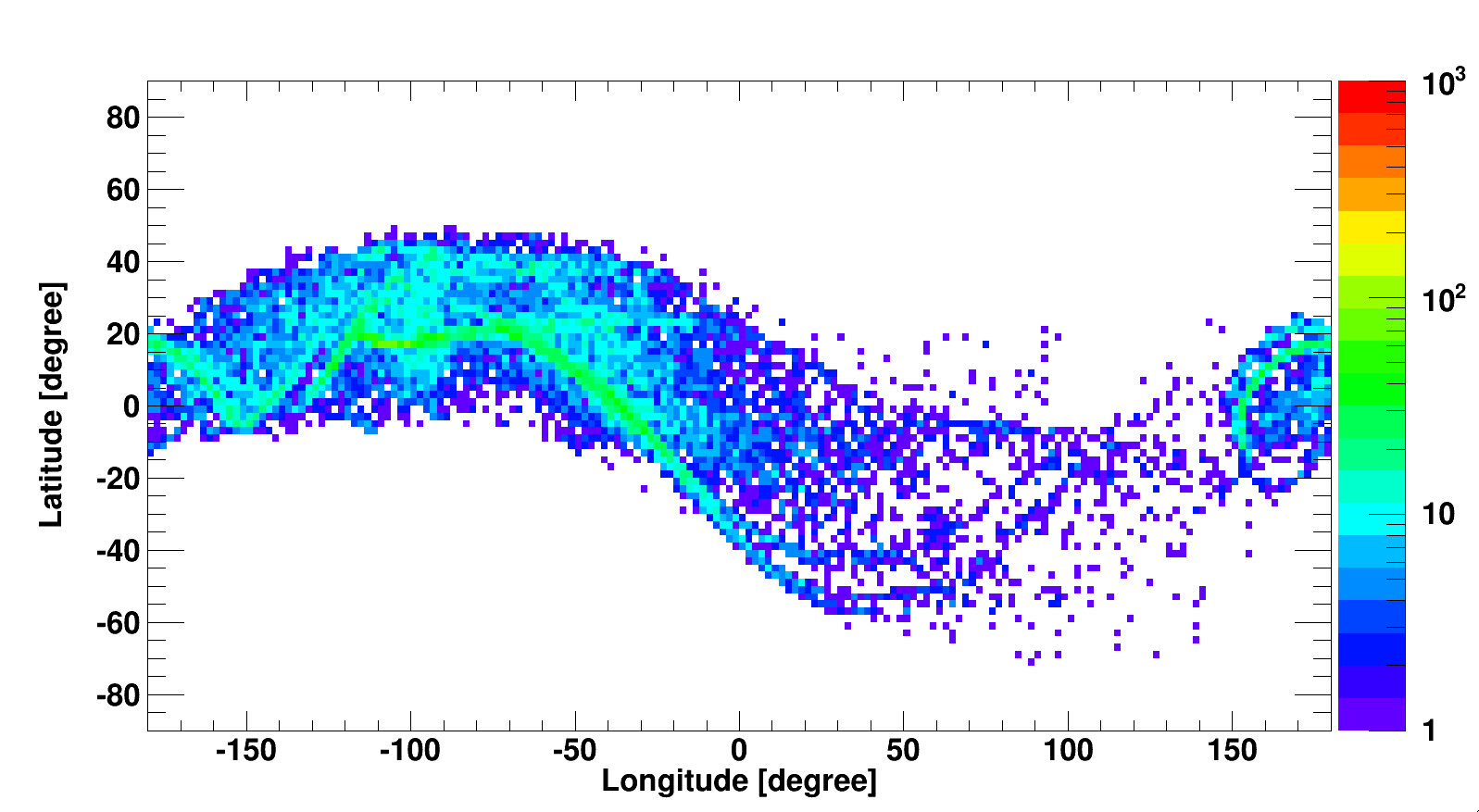 15
Anisotropy?
1-1.16  GV rigidity bin – March 12 2012
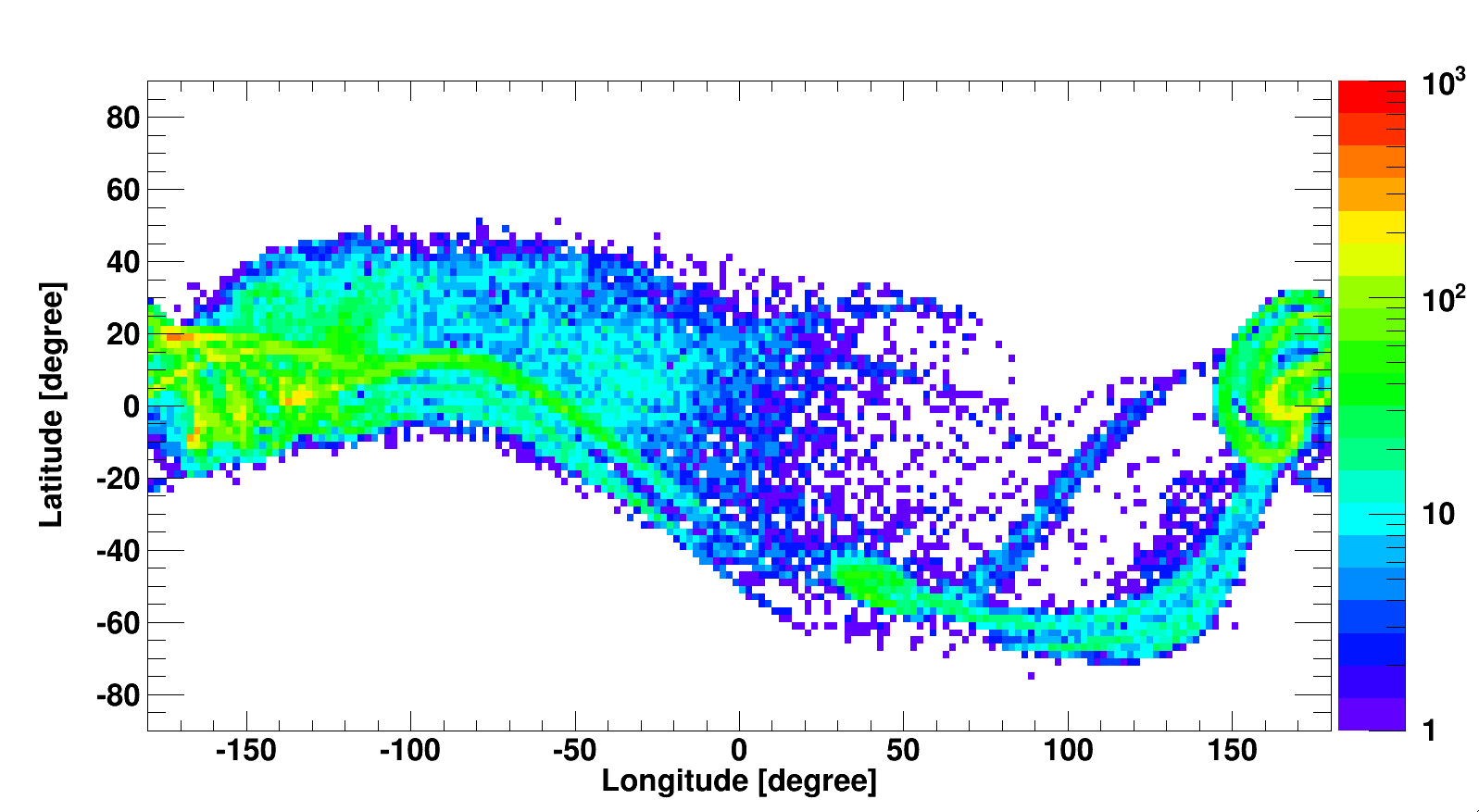 16
Some conclusions:

https://doi.org/10.1016/j.asr.2021.05.022

Close to the magnetic poles, IGRF upper rigidity cut-off is generally overestimated in comparison with TS05

In the lowest rigidity bins, IGRF CR counts and exposure time are lower in comparison with TS05

Nevertheless, rates evaluated with the two models are quite similar:
- difference on monthly average is 1% during quiet solar activity periods
- increasing up to 3% during disturbed periods

Differences on rates increase significantly, up to 10%, only for time periods as short as 1 day during disturbed periods

When days including large solar events, like March 7th 2012, are considered, only using TS05 model we were able to recover most of the CR counts in the lowest rigidity bins, up to 2 GV.

Thanks to backtracing it is possible to detect the arrival direction origin
17
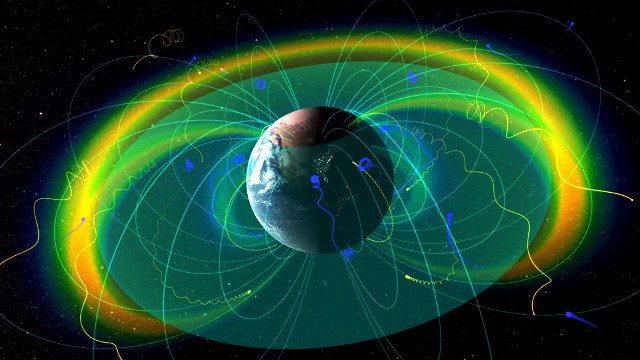 Trapper Particles & Trajectories
Ions from A. Oliva

Backtracing and analysis performed by D. Grandi and D. Rozza
Tailored code for trapped particles:

High precision (10-4 rad angle between 2 consecutive velocities)
Inner boundary decreased to 20 km (typical altitude of CR air showers starting point)
Increase time limit (up to 6-10 min of “real” trajectory time)
Particles main request to be considered as trapped: a WHOLE drift shell (> 360° in longitude)
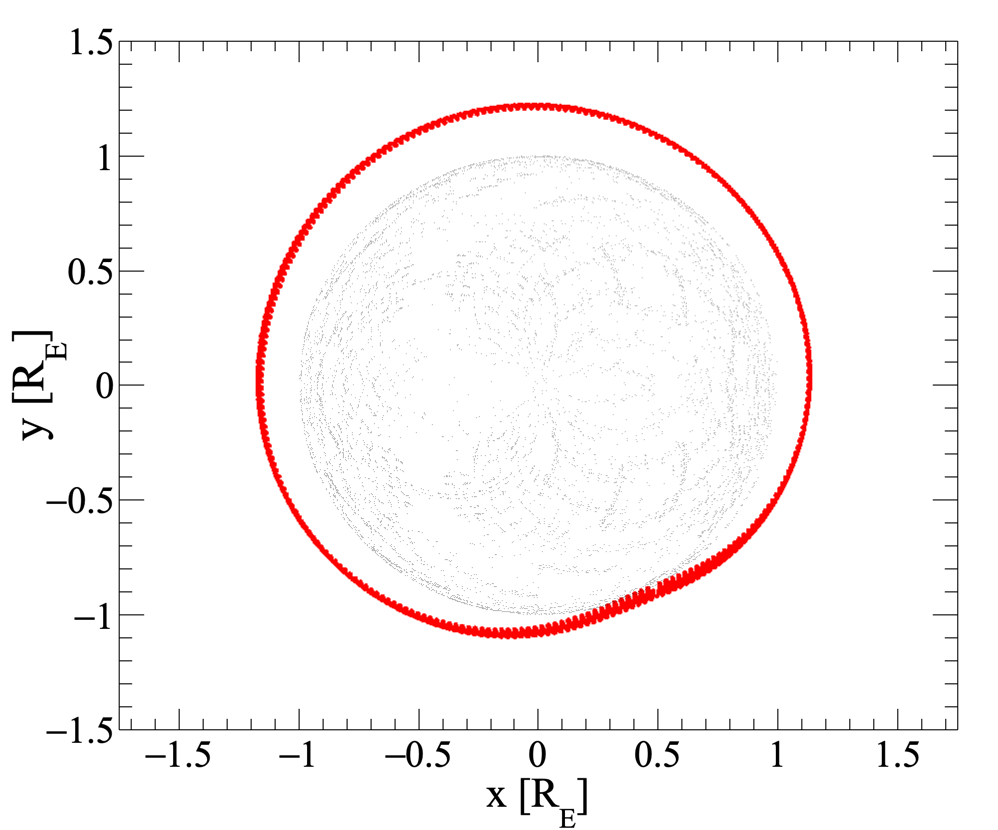 Lithium
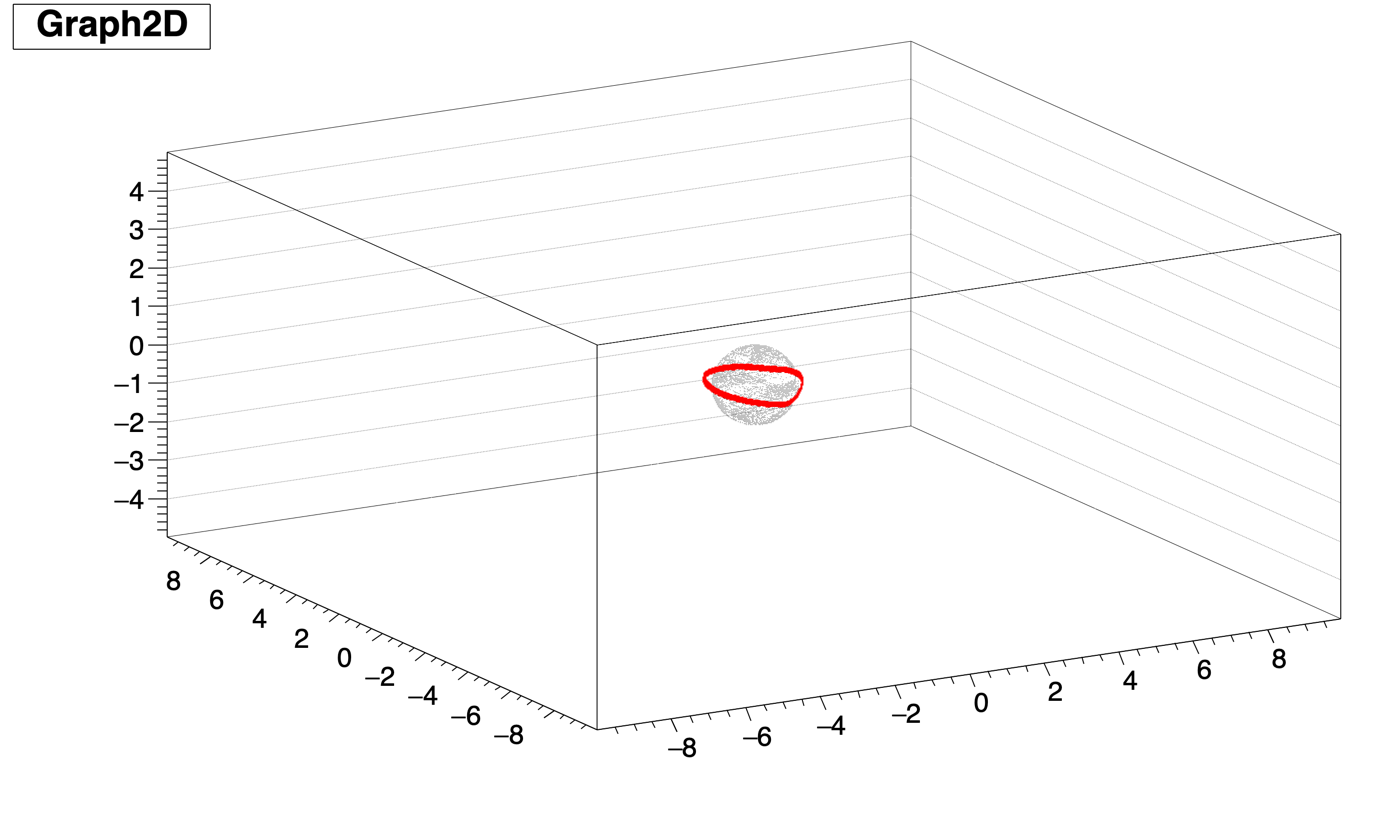 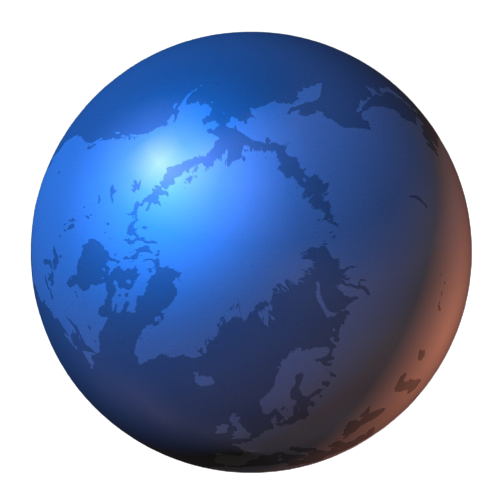 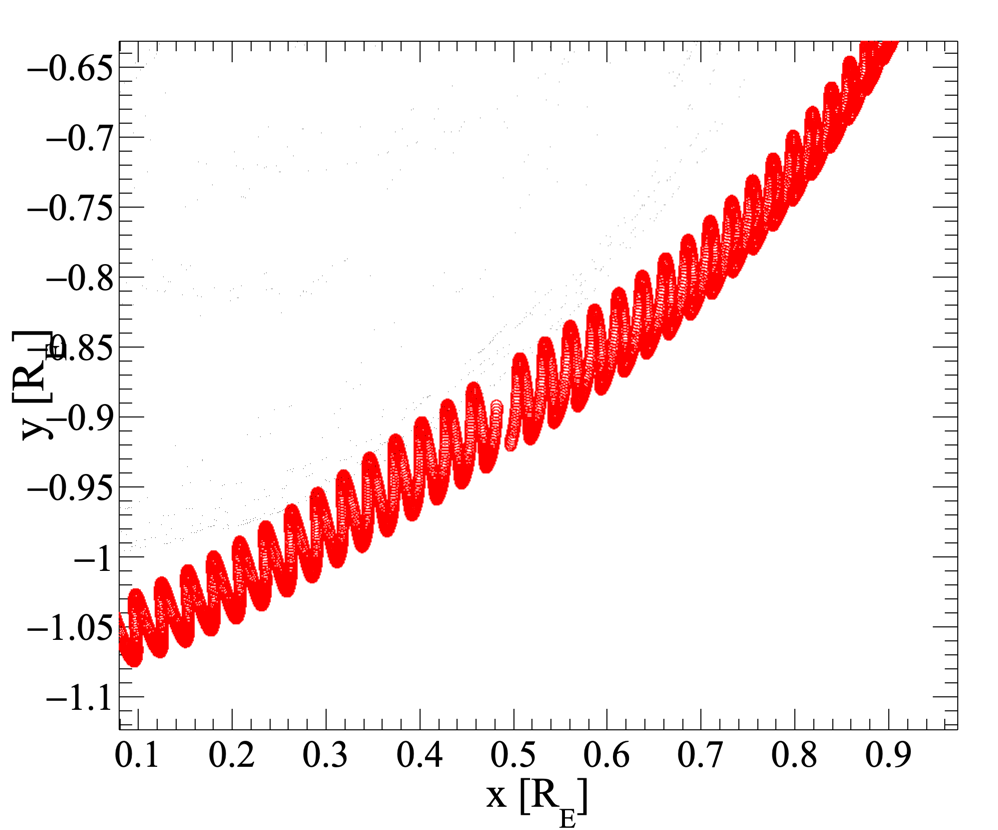 ZOOM
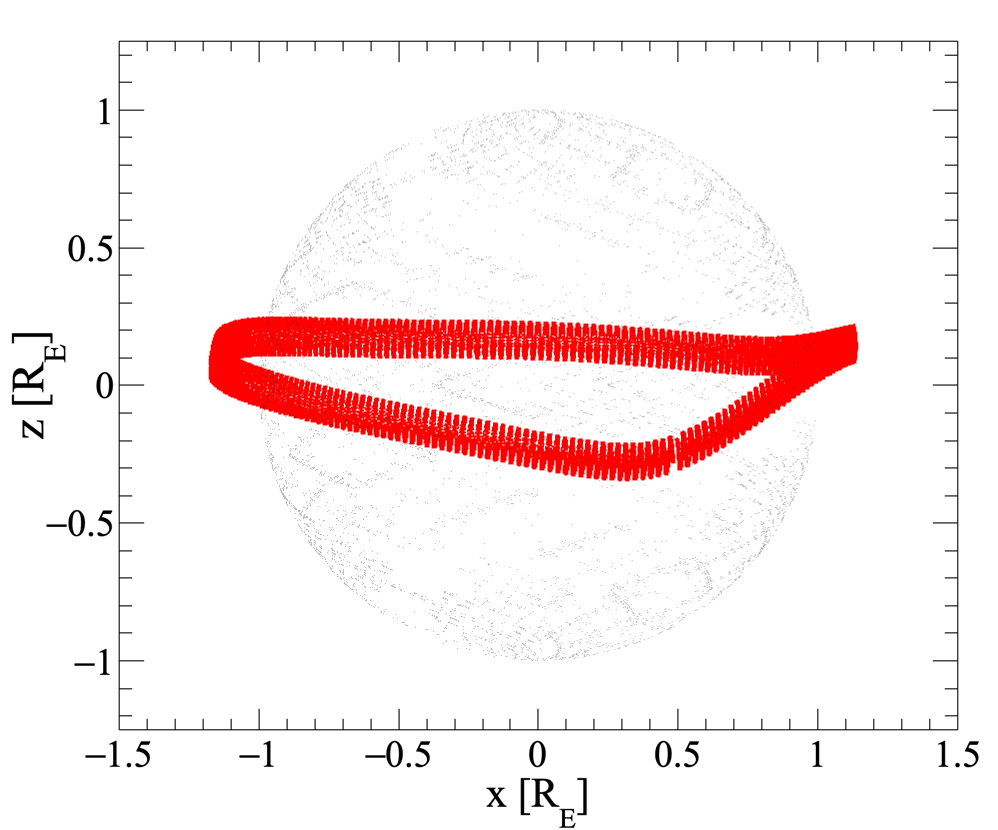 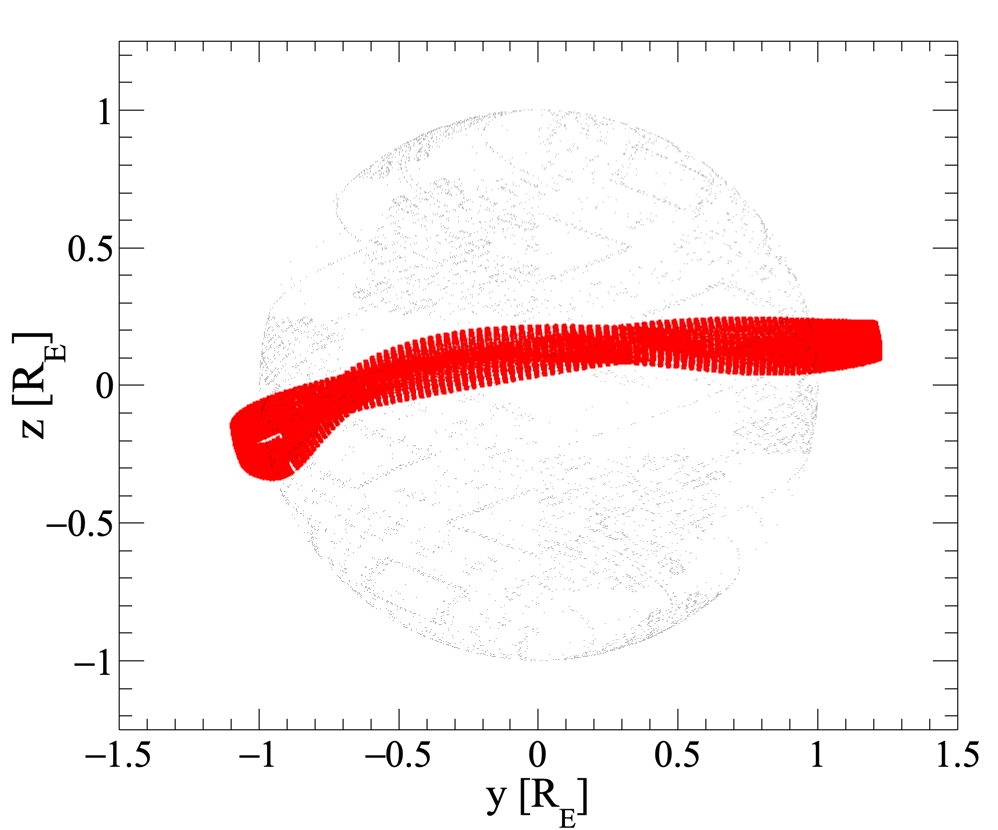 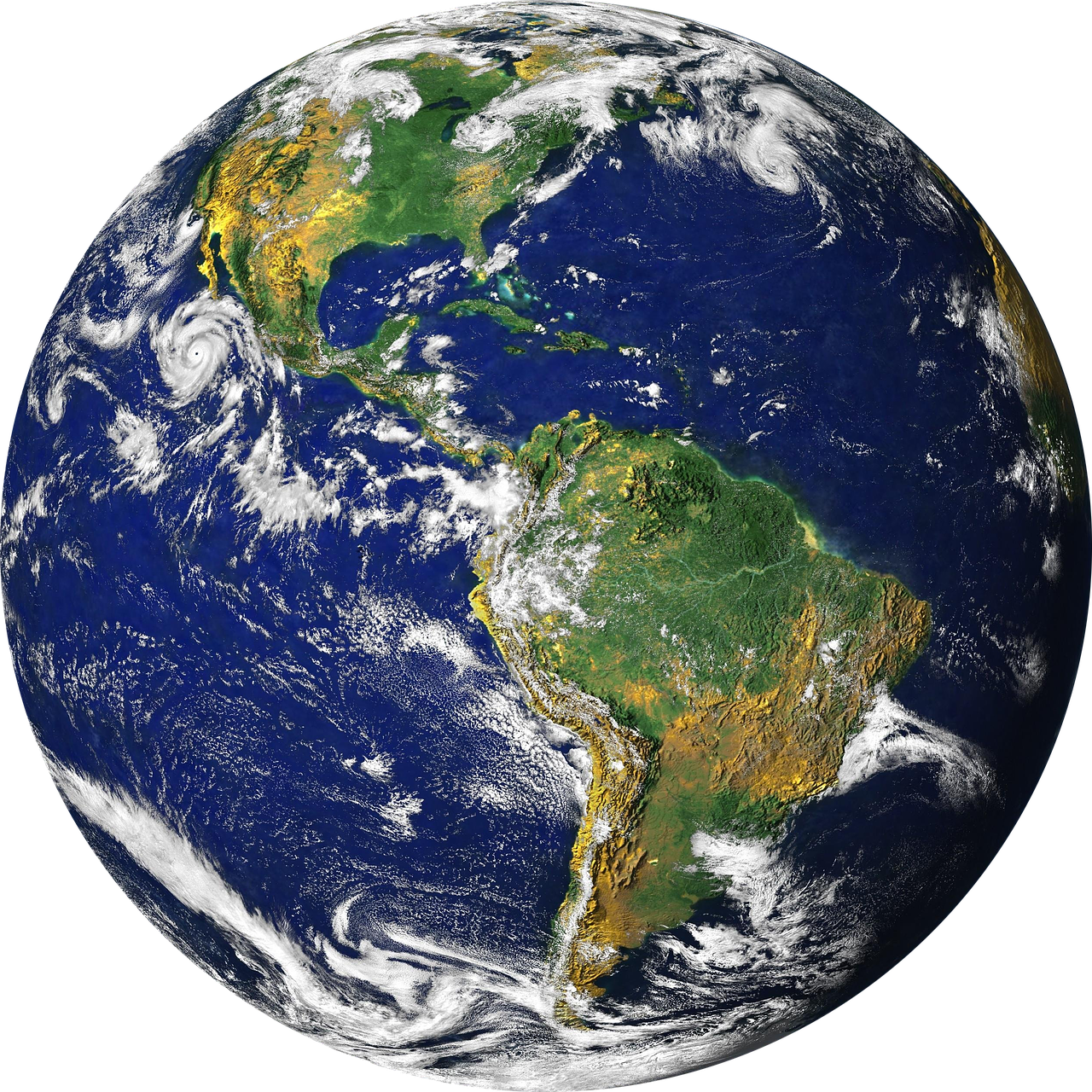 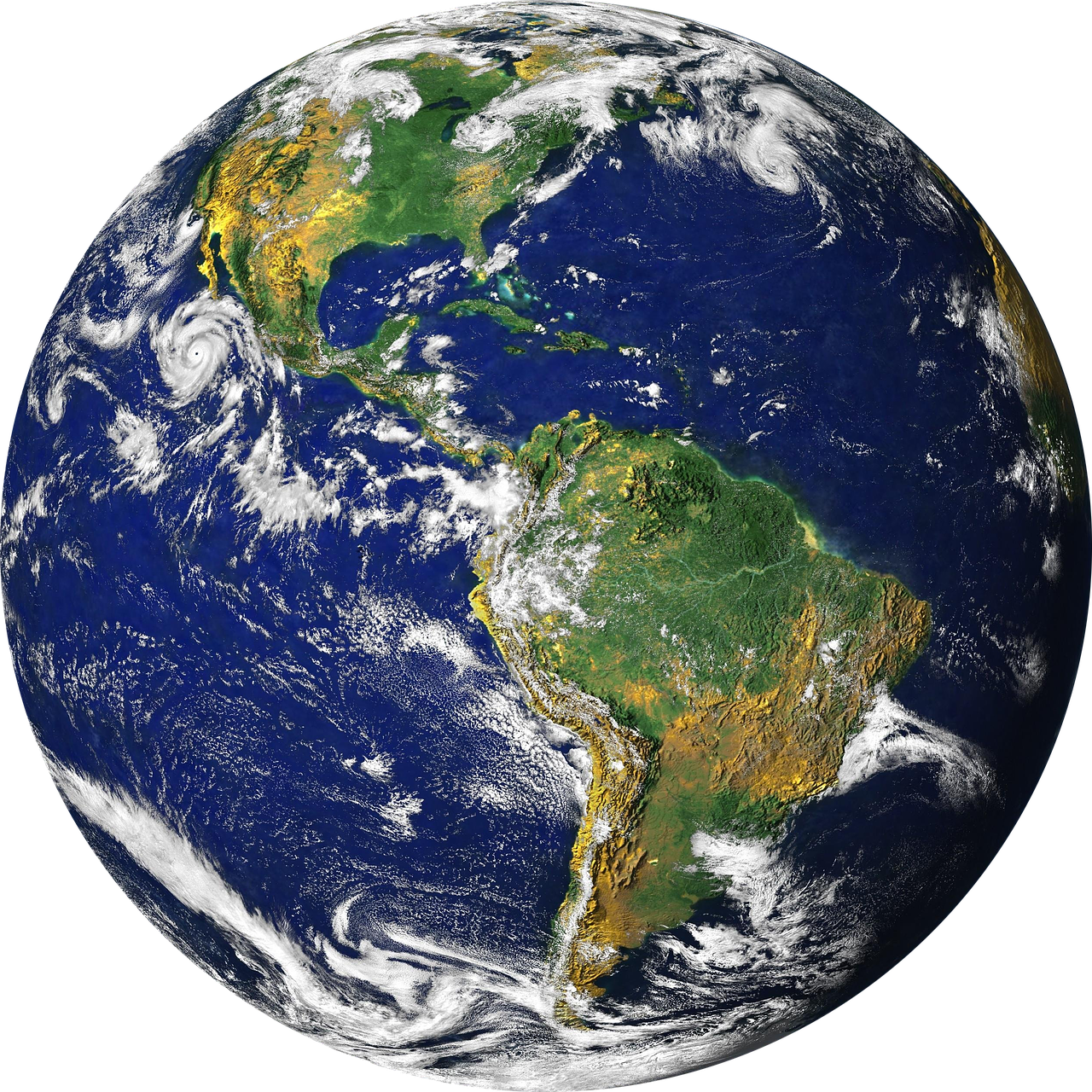 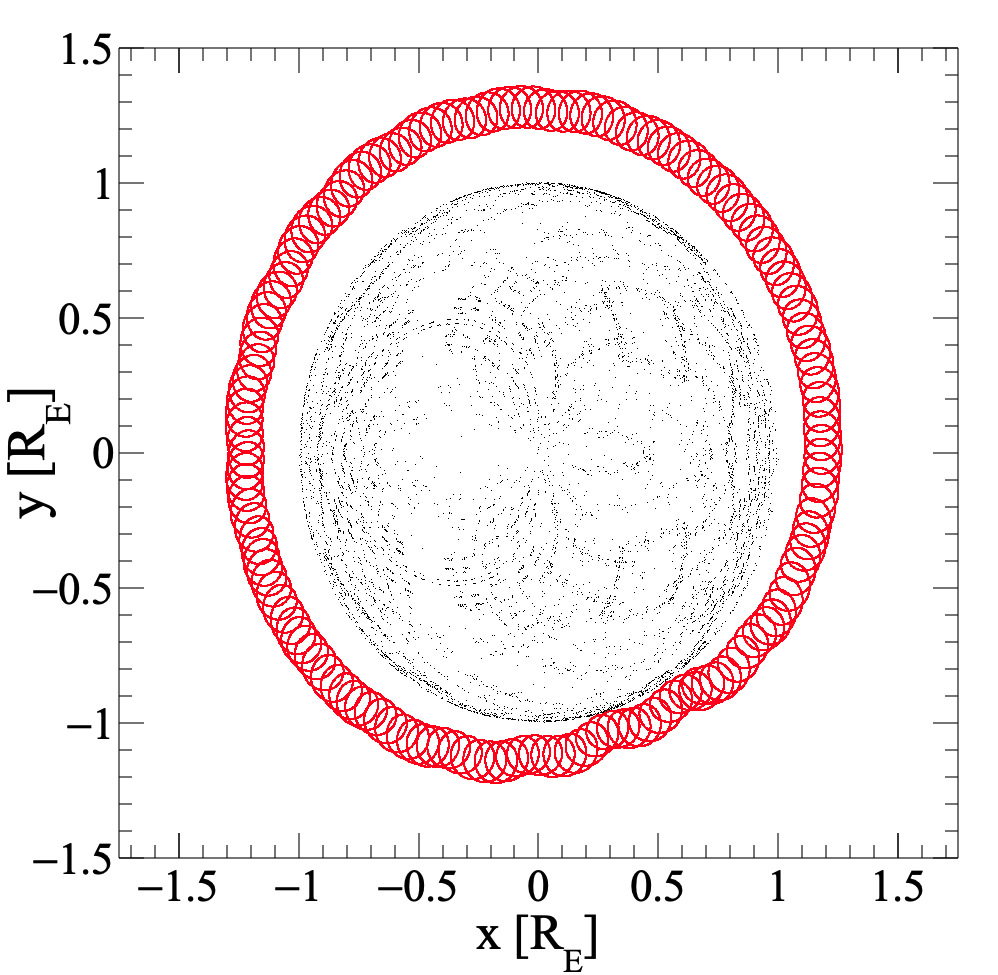 Carbon
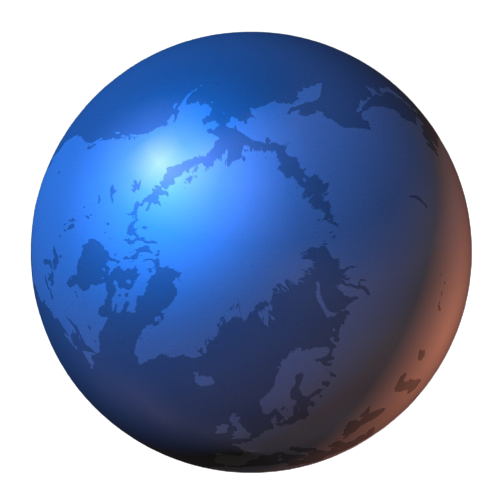 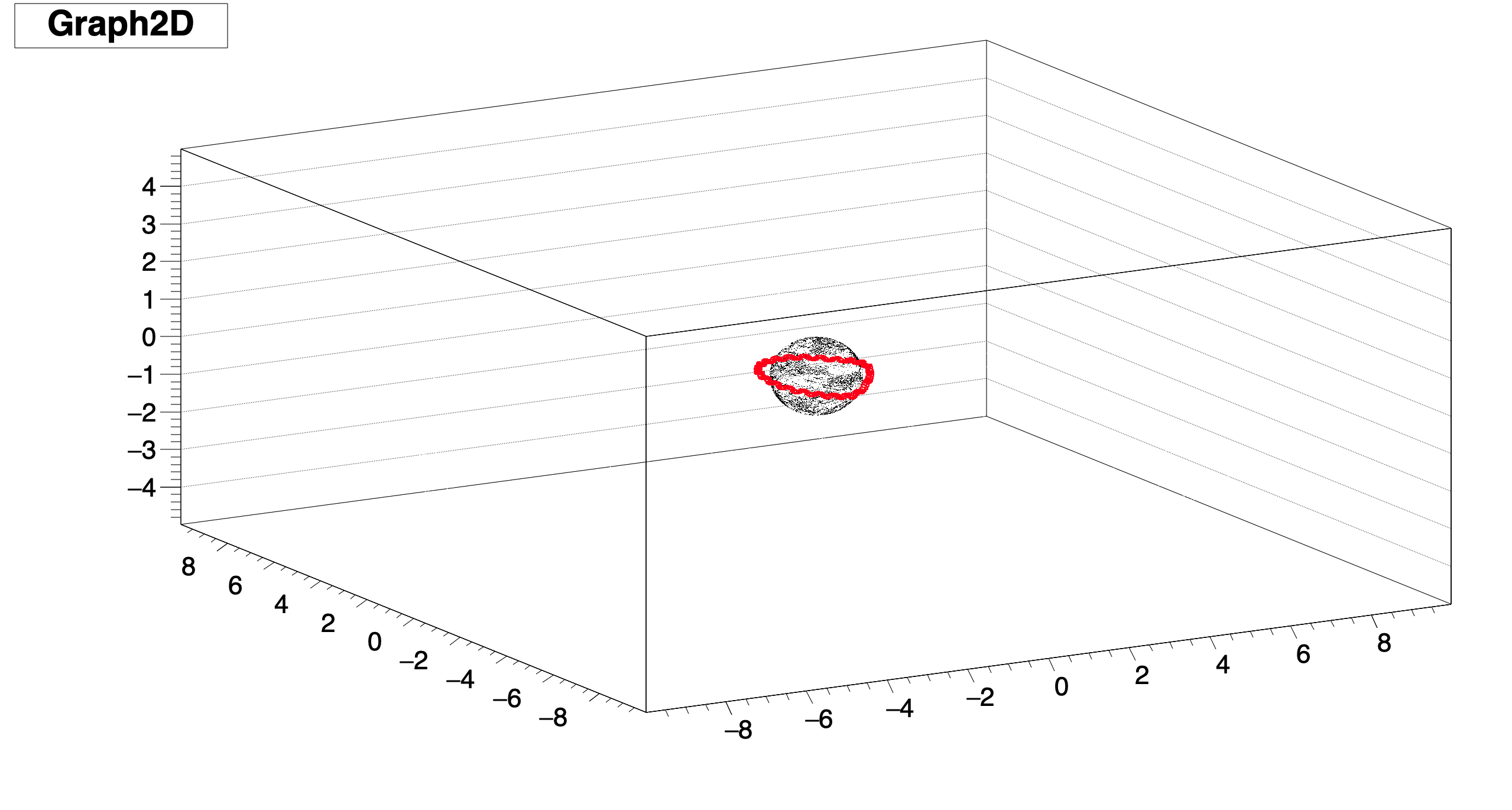 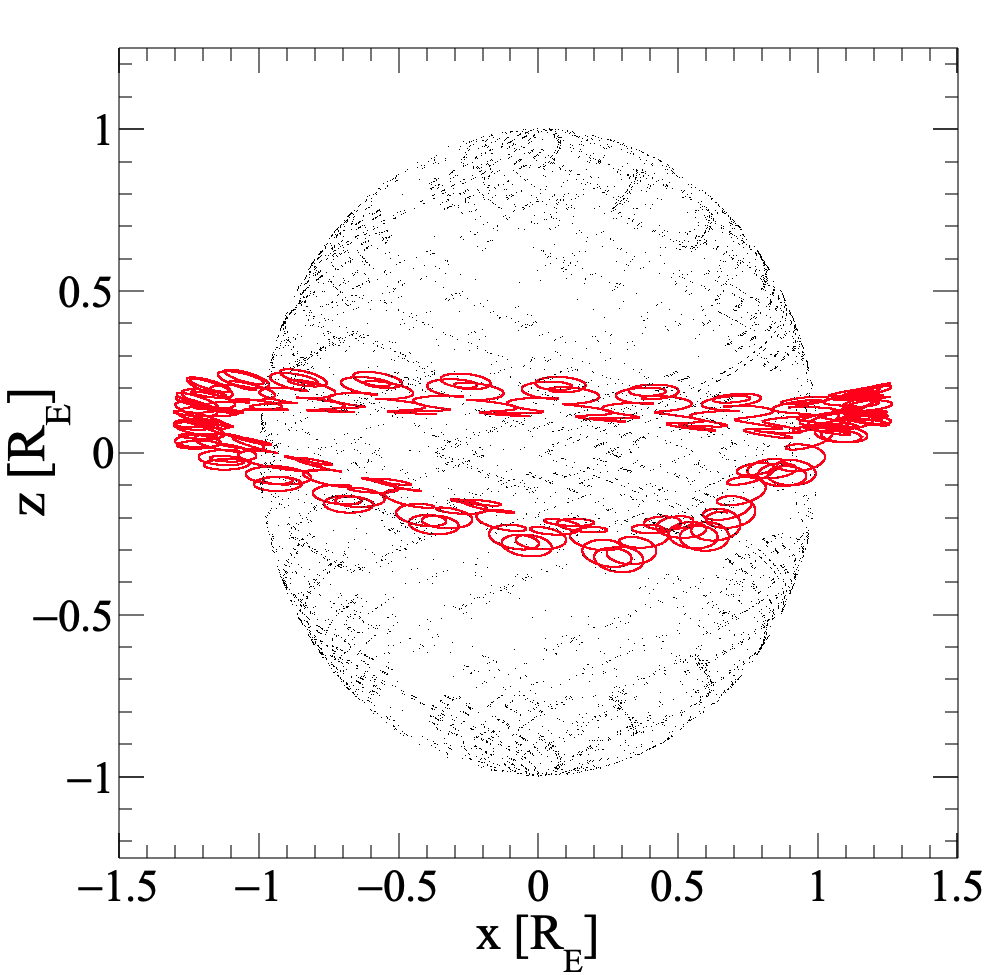 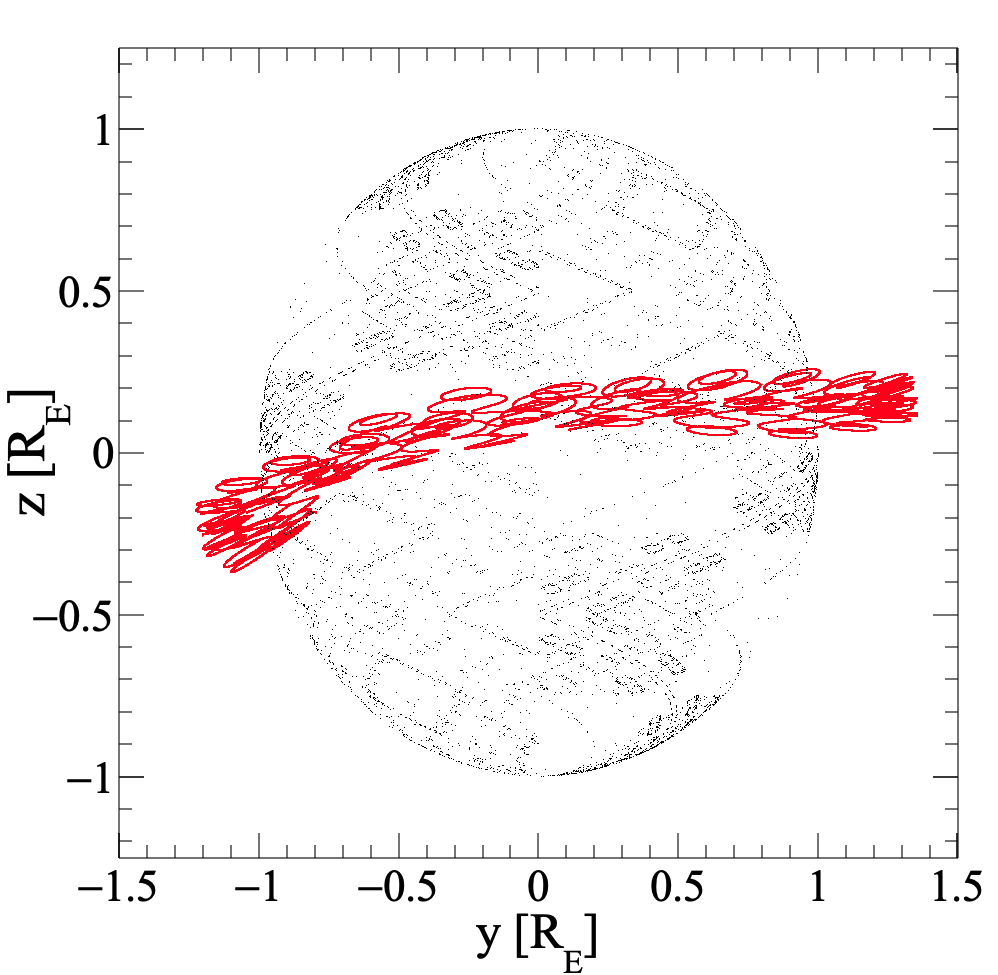 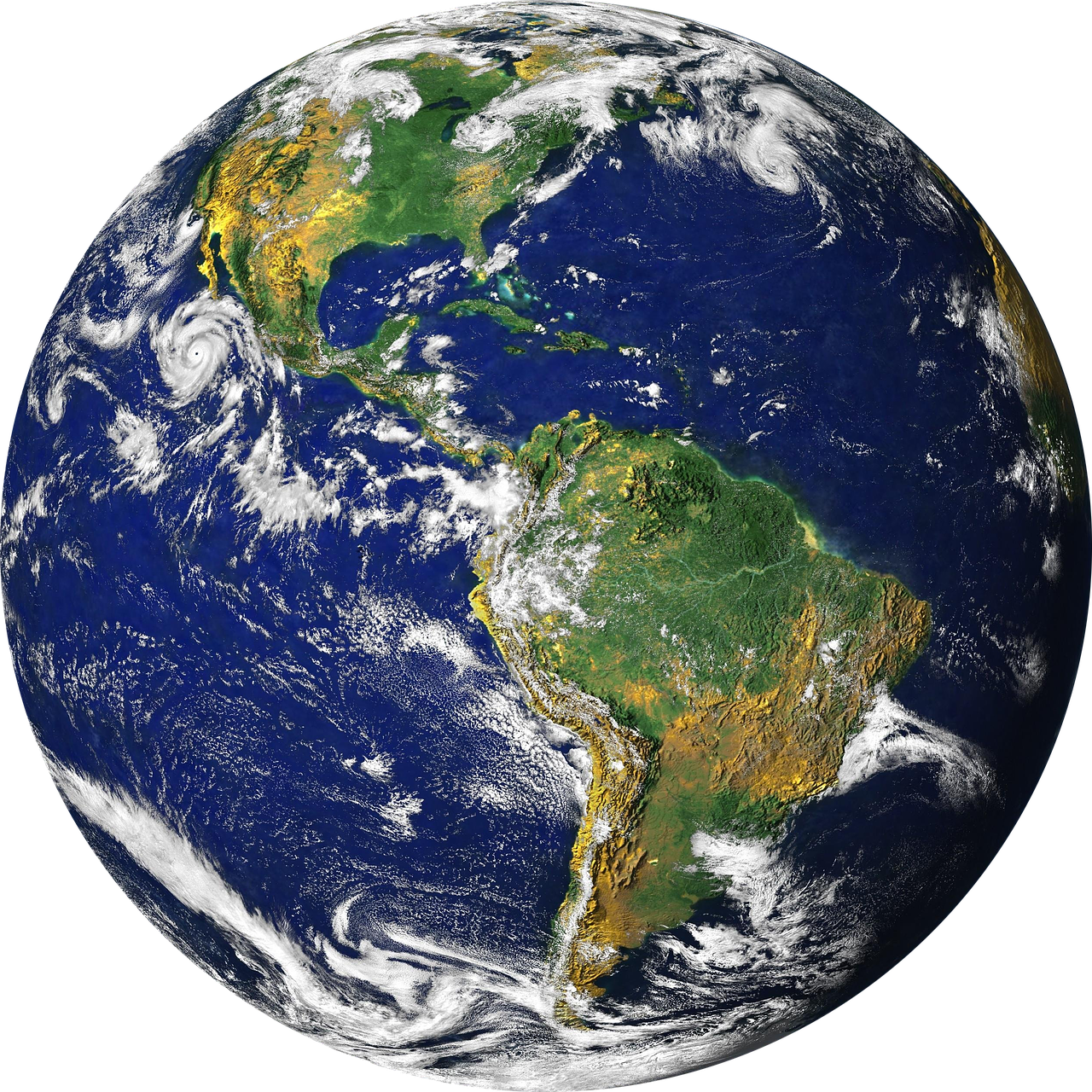 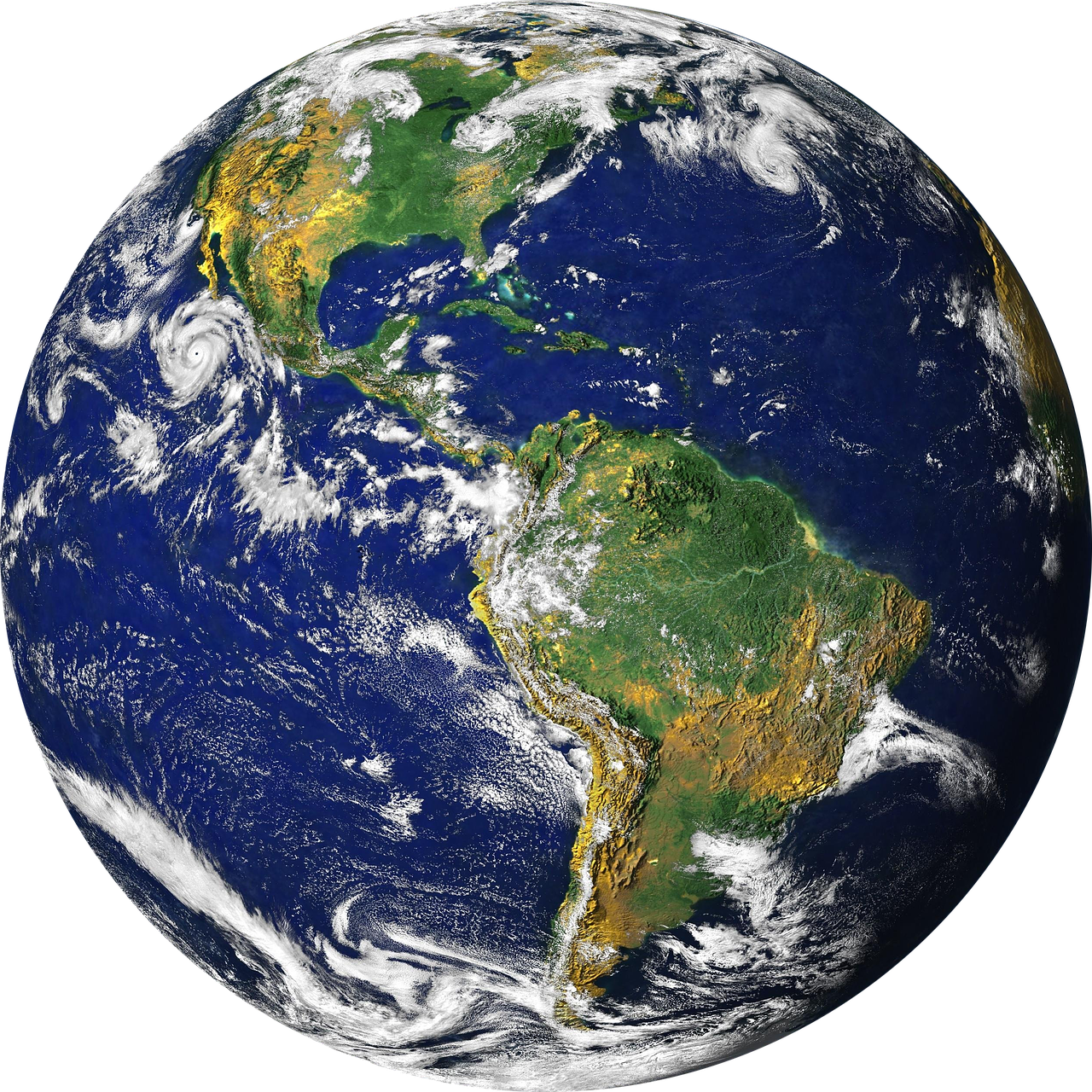 D. Grandi, D. Rozza: AMS-02 trapped ions
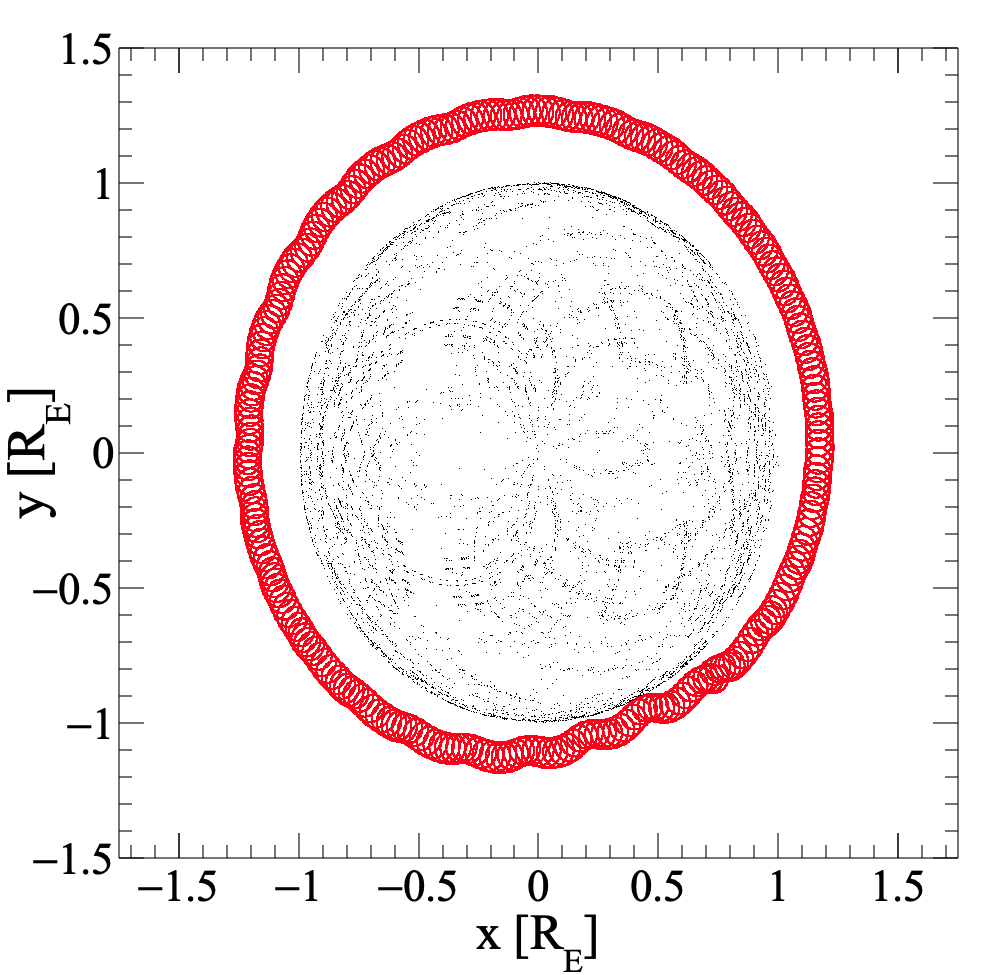 Berillium
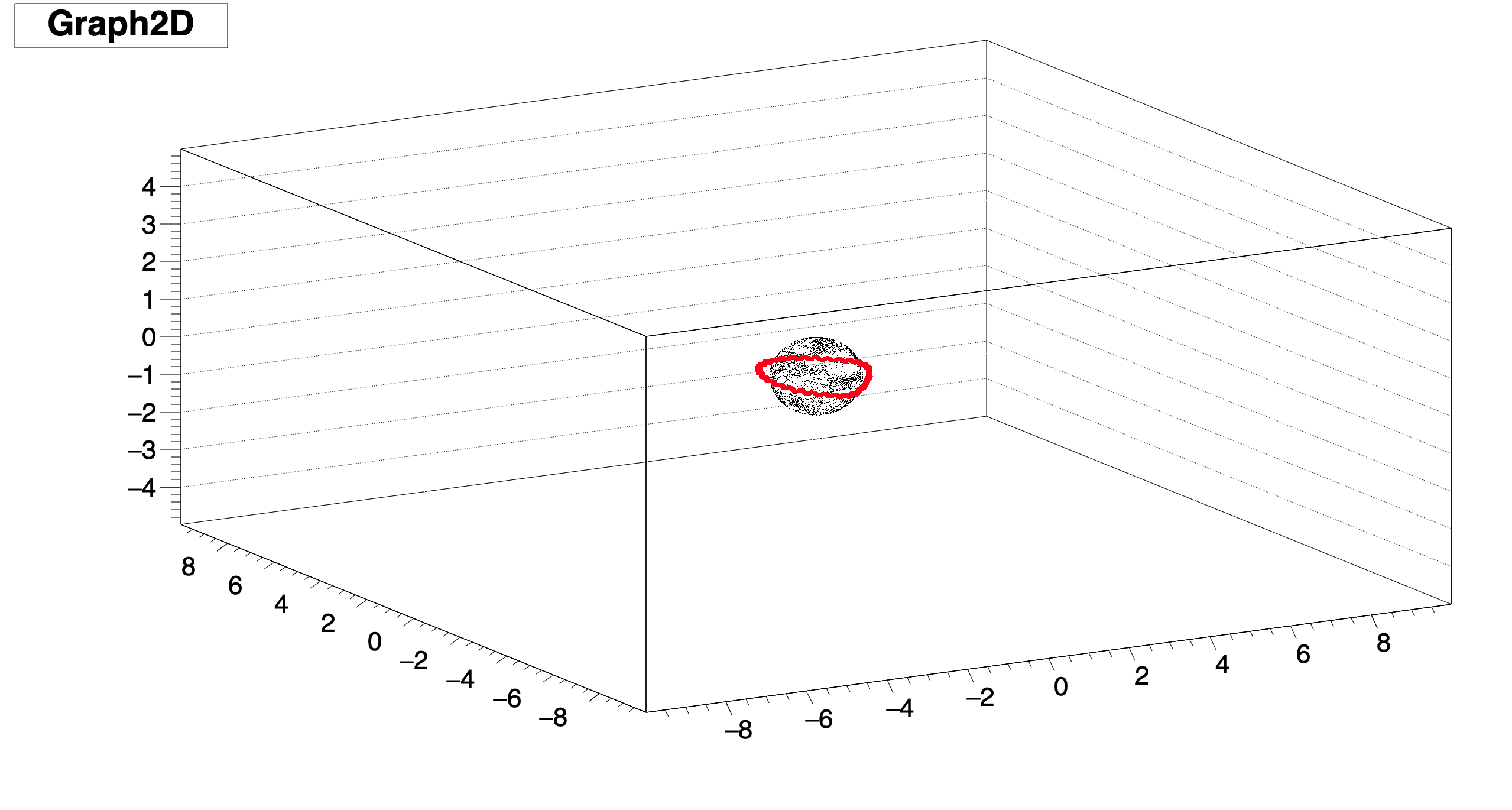 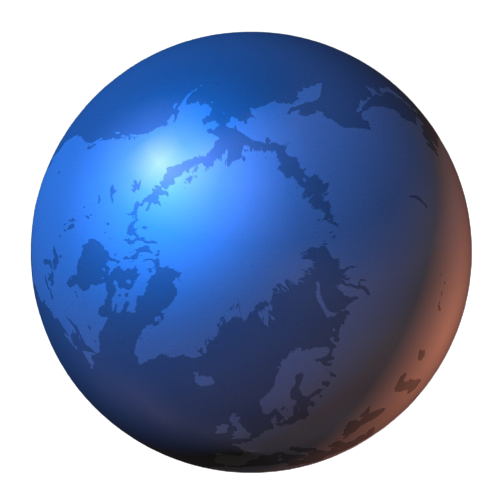 Berillium
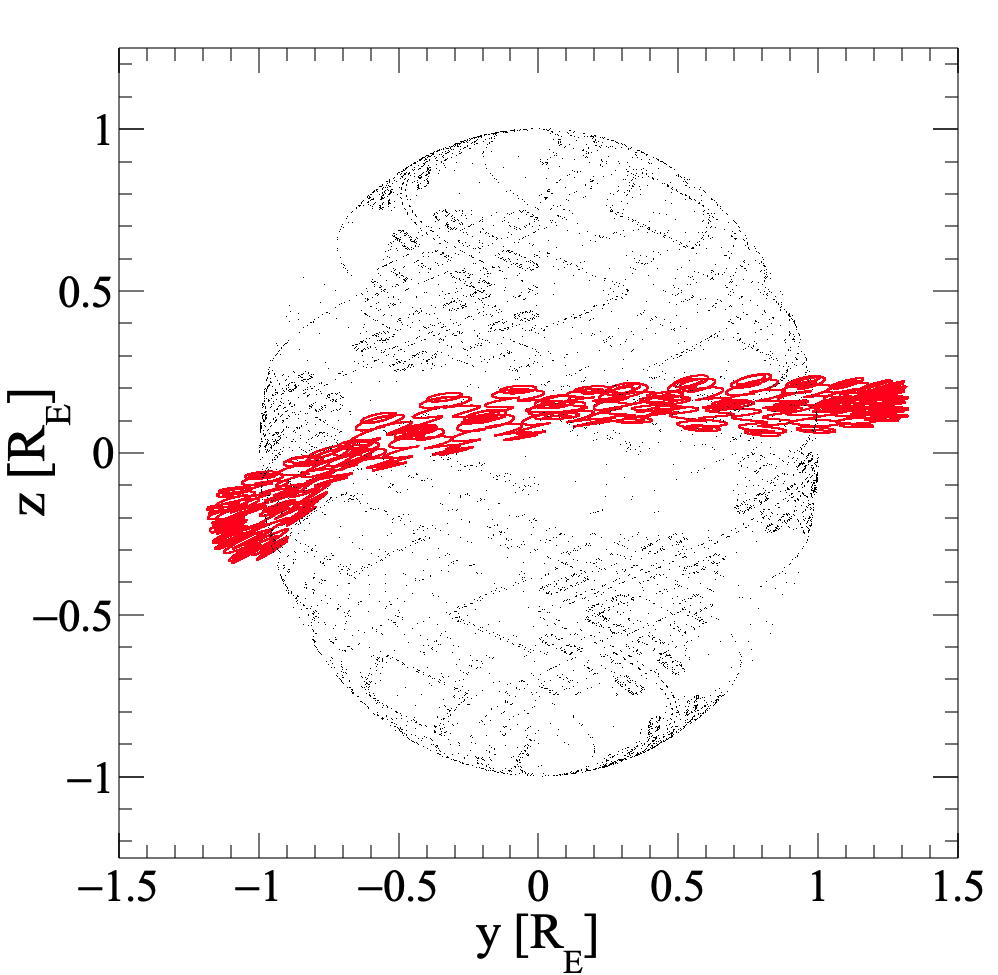 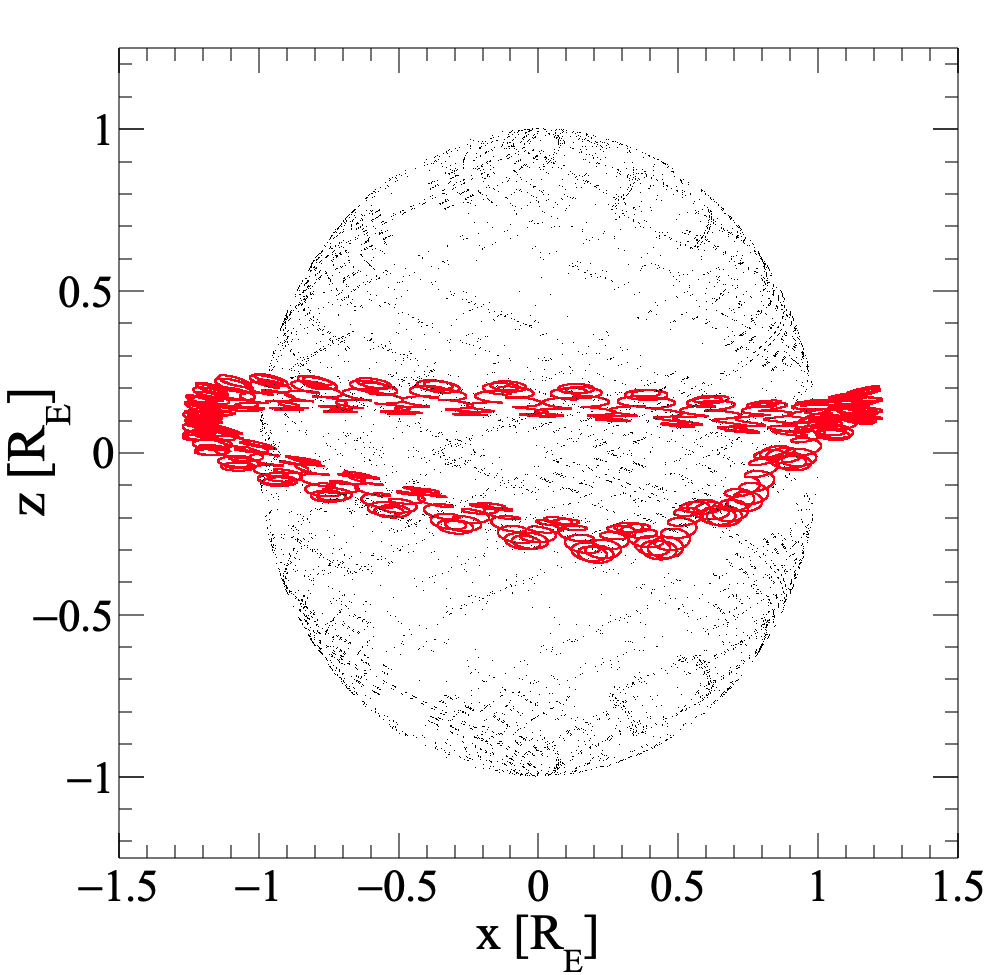 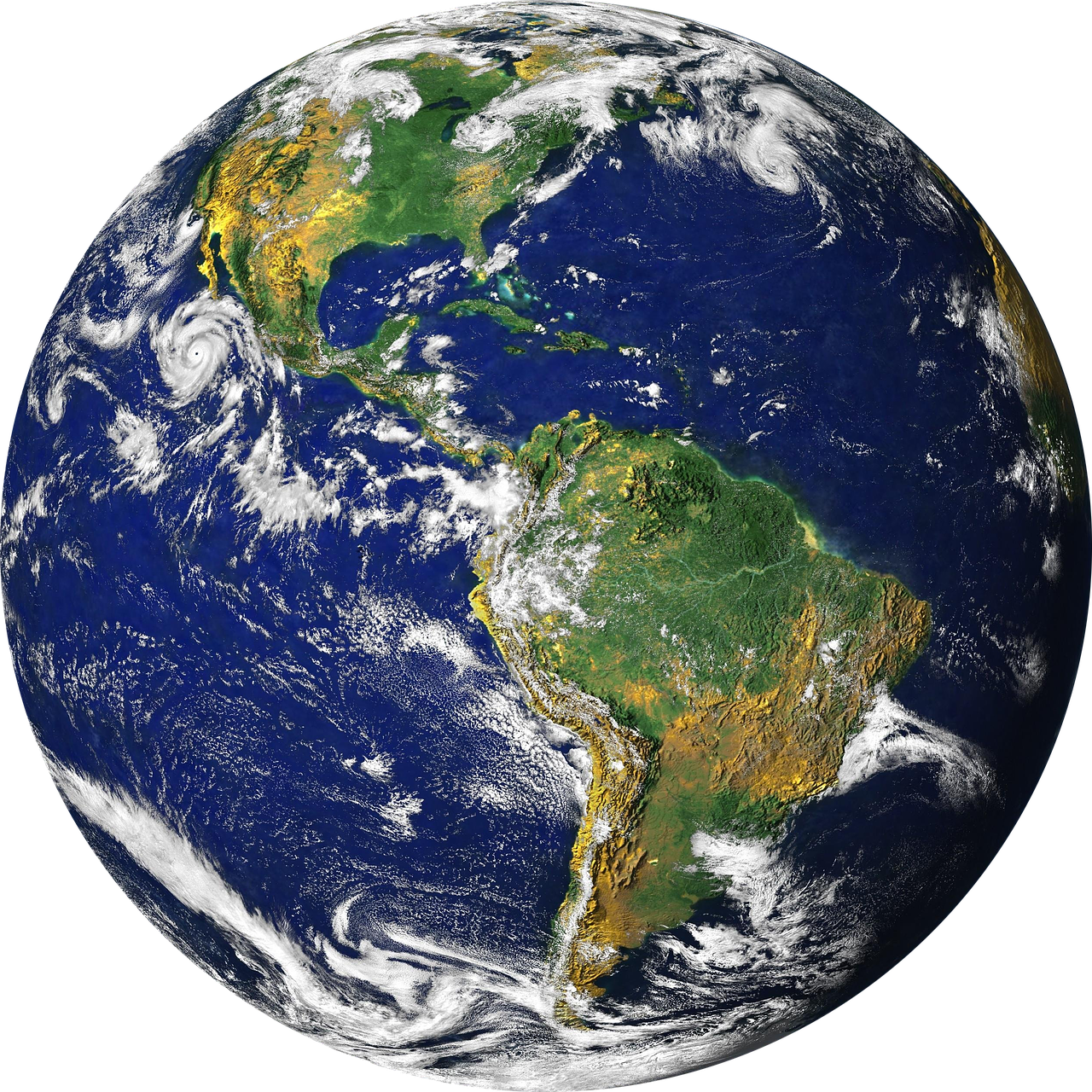 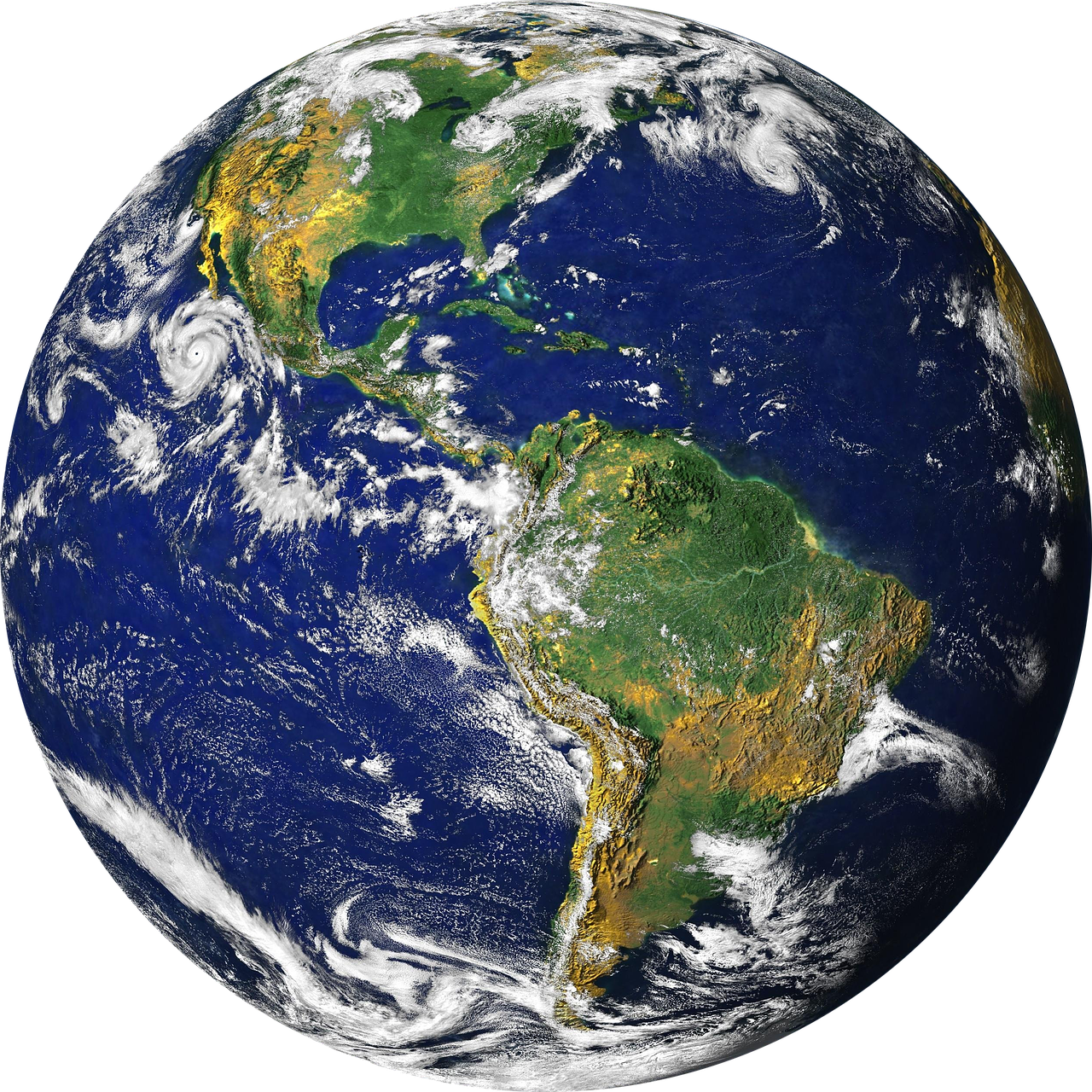 D. Grandi, D. Rozza: AMS-02 trapped ions
Trapped Particles & Pitch Angle
Pitch Angle calculation from Dipole Approximation (IGRF)
Calculation:
Inside the backtracing code
After backtracing just for trapped
Check precision (guiding center)
Pitch Angle – Adiabatic Invariant
27
Pitch Angle – Adiabatic Invariant
28
Pitch Angle – Adiabatic Invariant
29
Magnetic Field Line
30
D. Grandi, D. Rozza: AMS-02 trapped ions
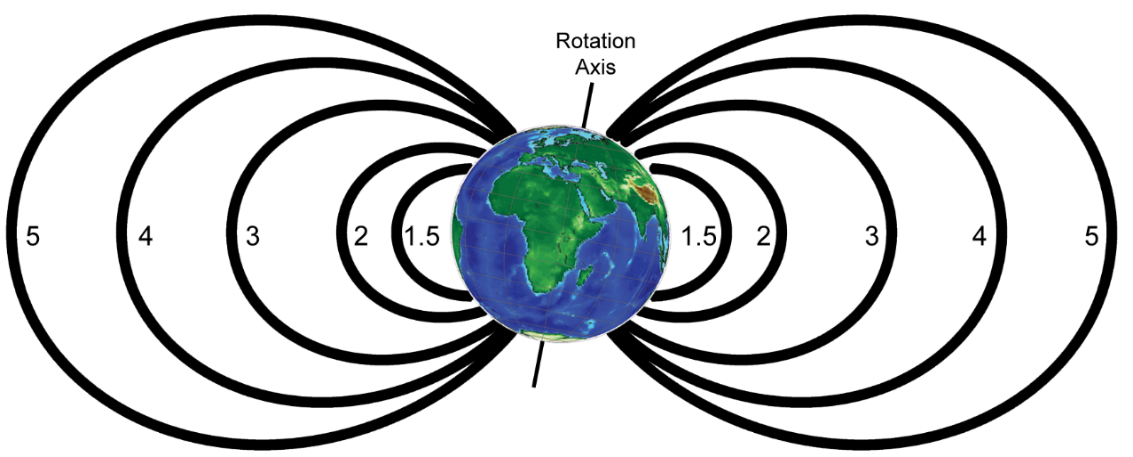 31
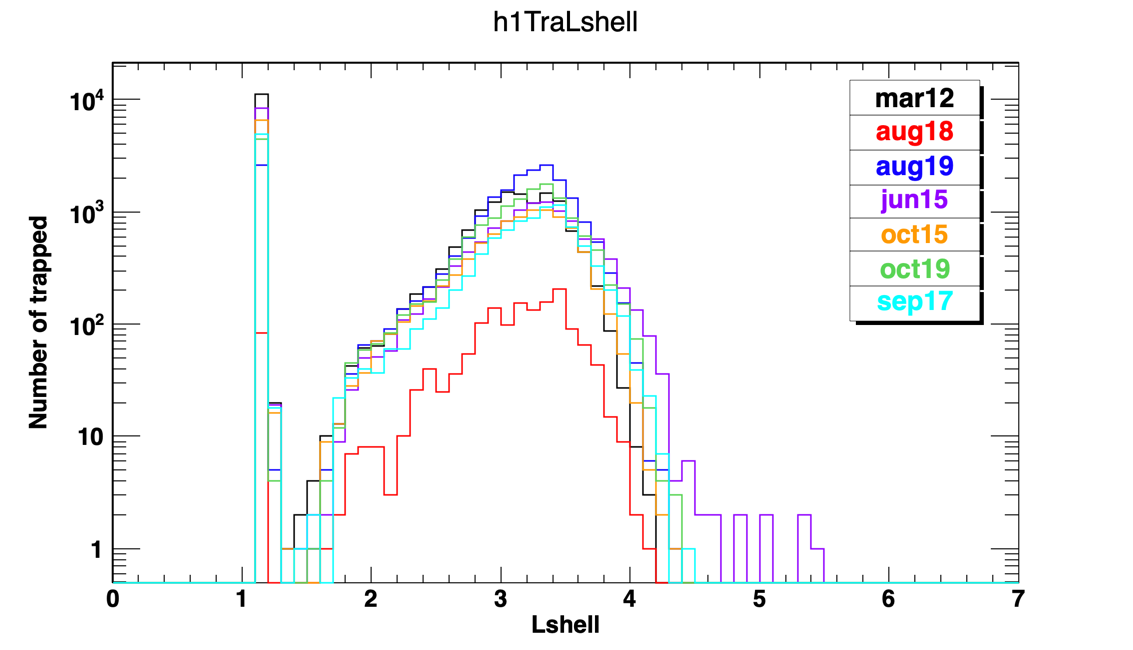 Trapped CR:	Final position after 10 seconds of backtracing
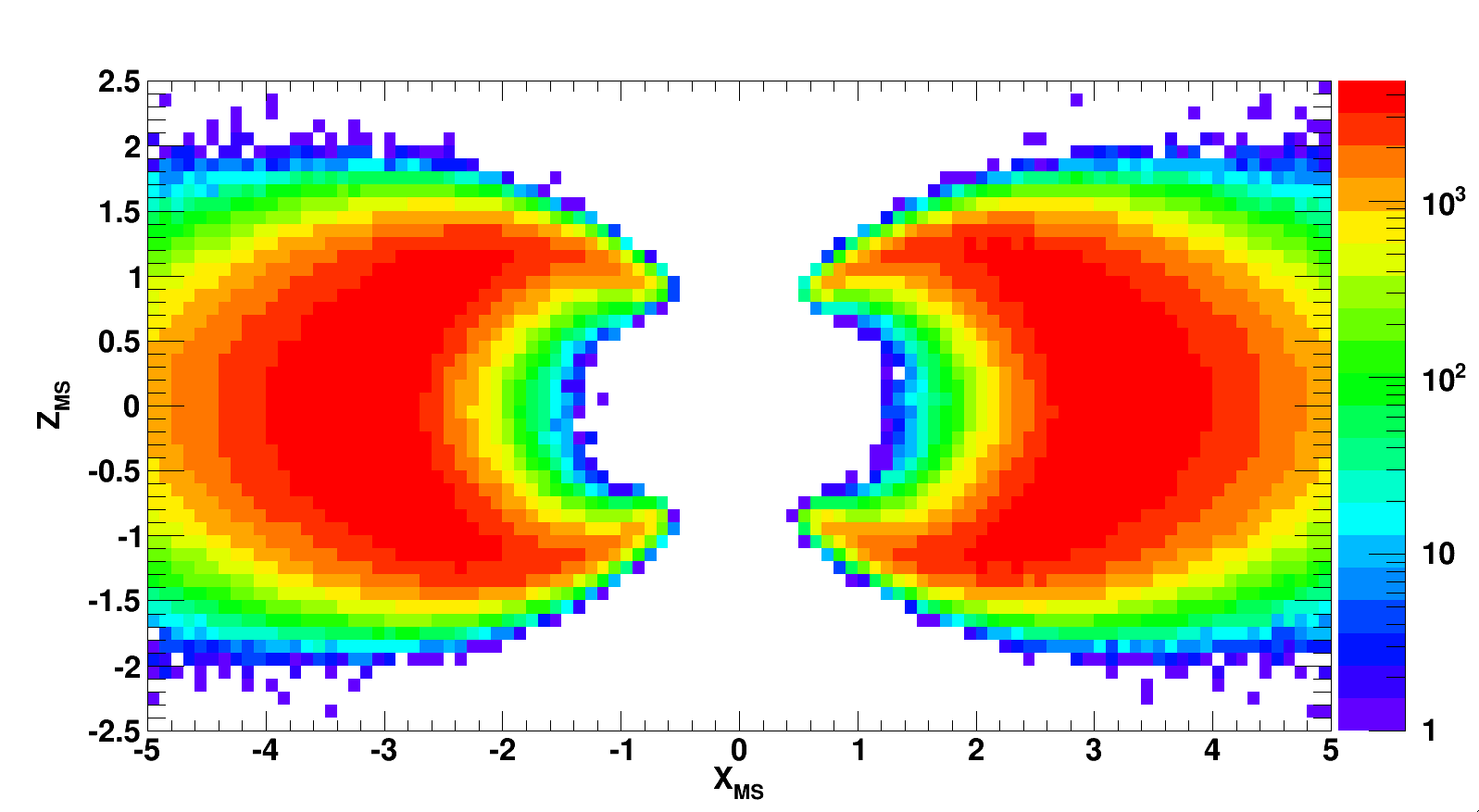 OUTSIDE SAA
33
Trapped CR:	Final position after 10 seconds of backtracing
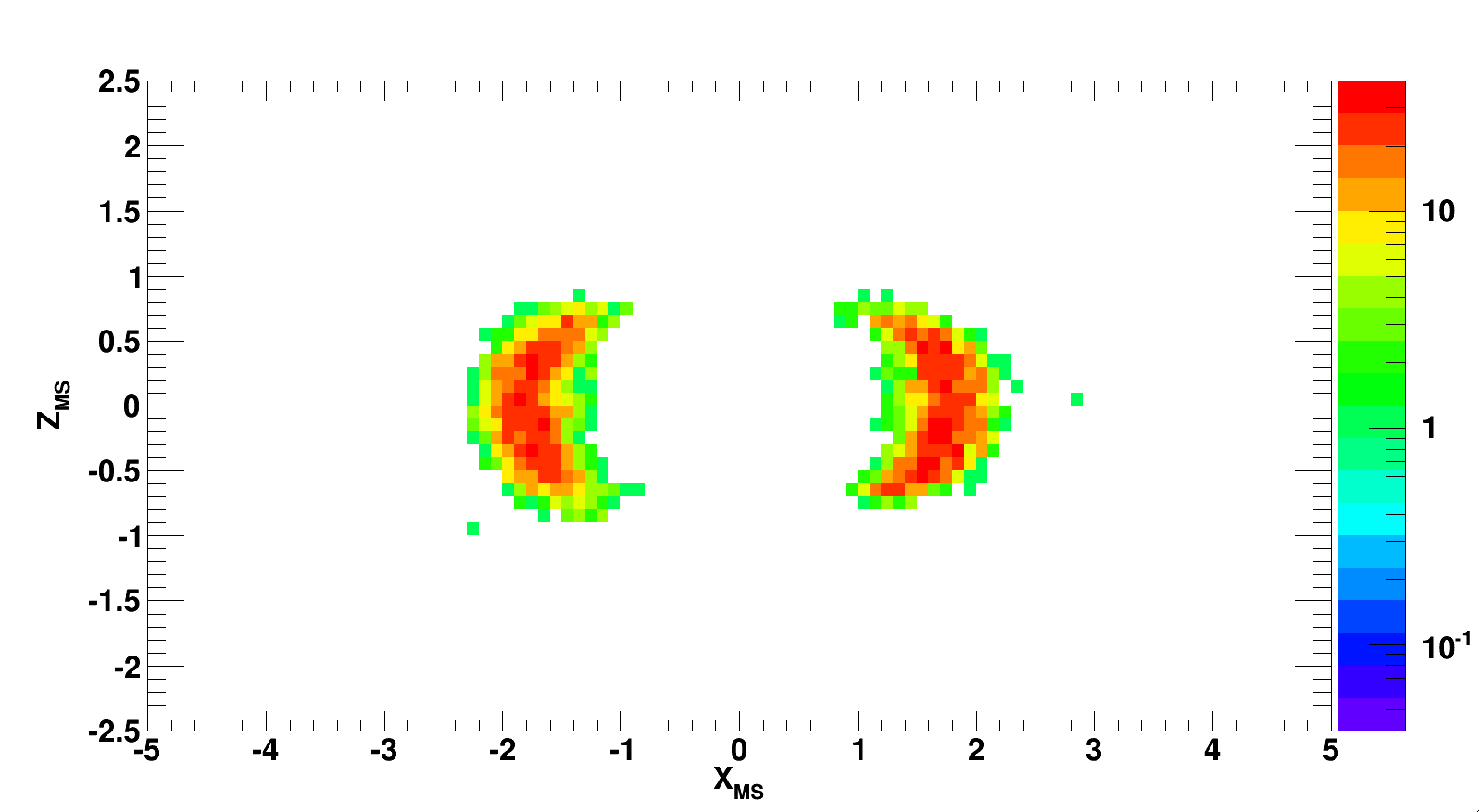 INSIDE SAA
34
Trapped CR:	Final position after 10 seconds of backtracing
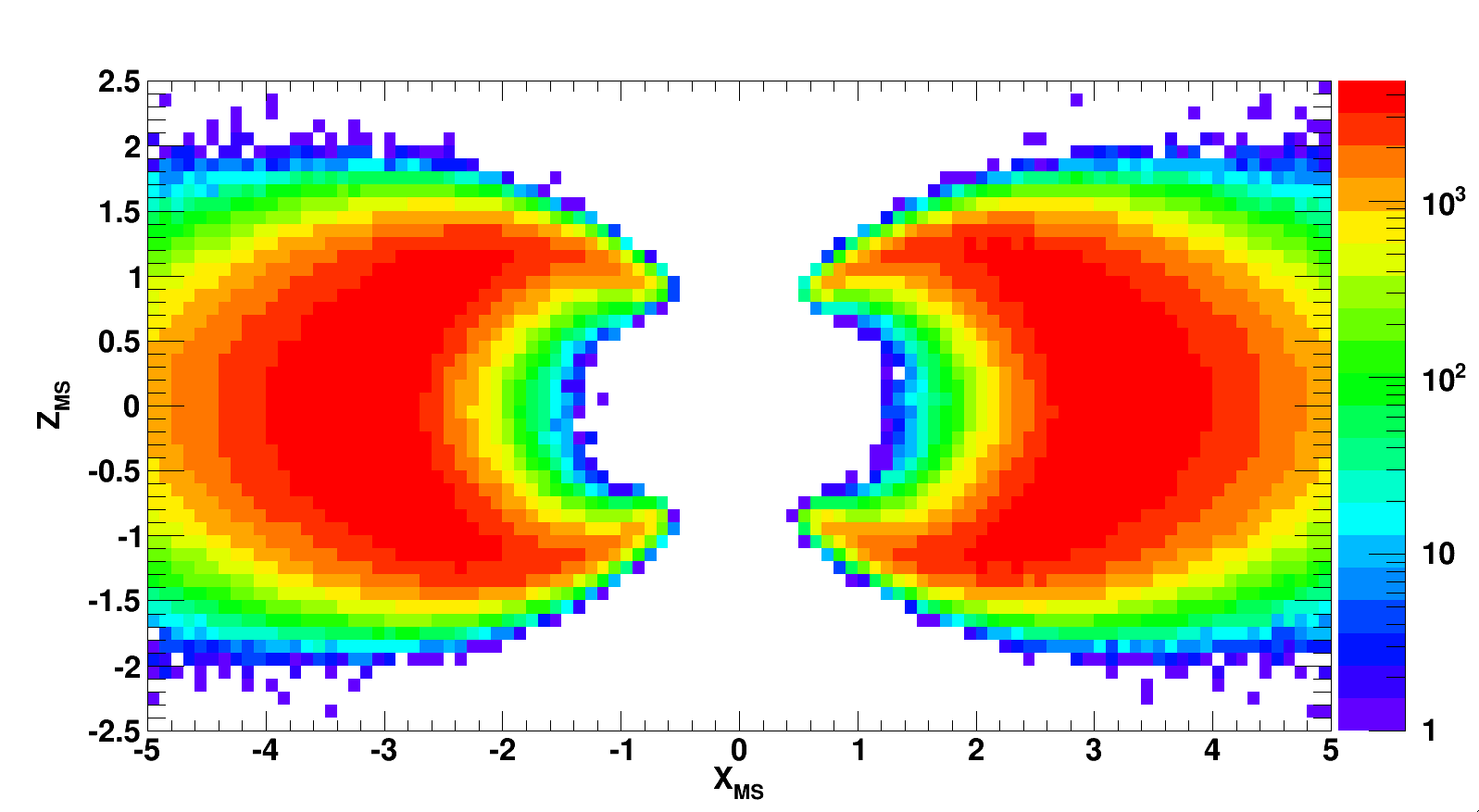 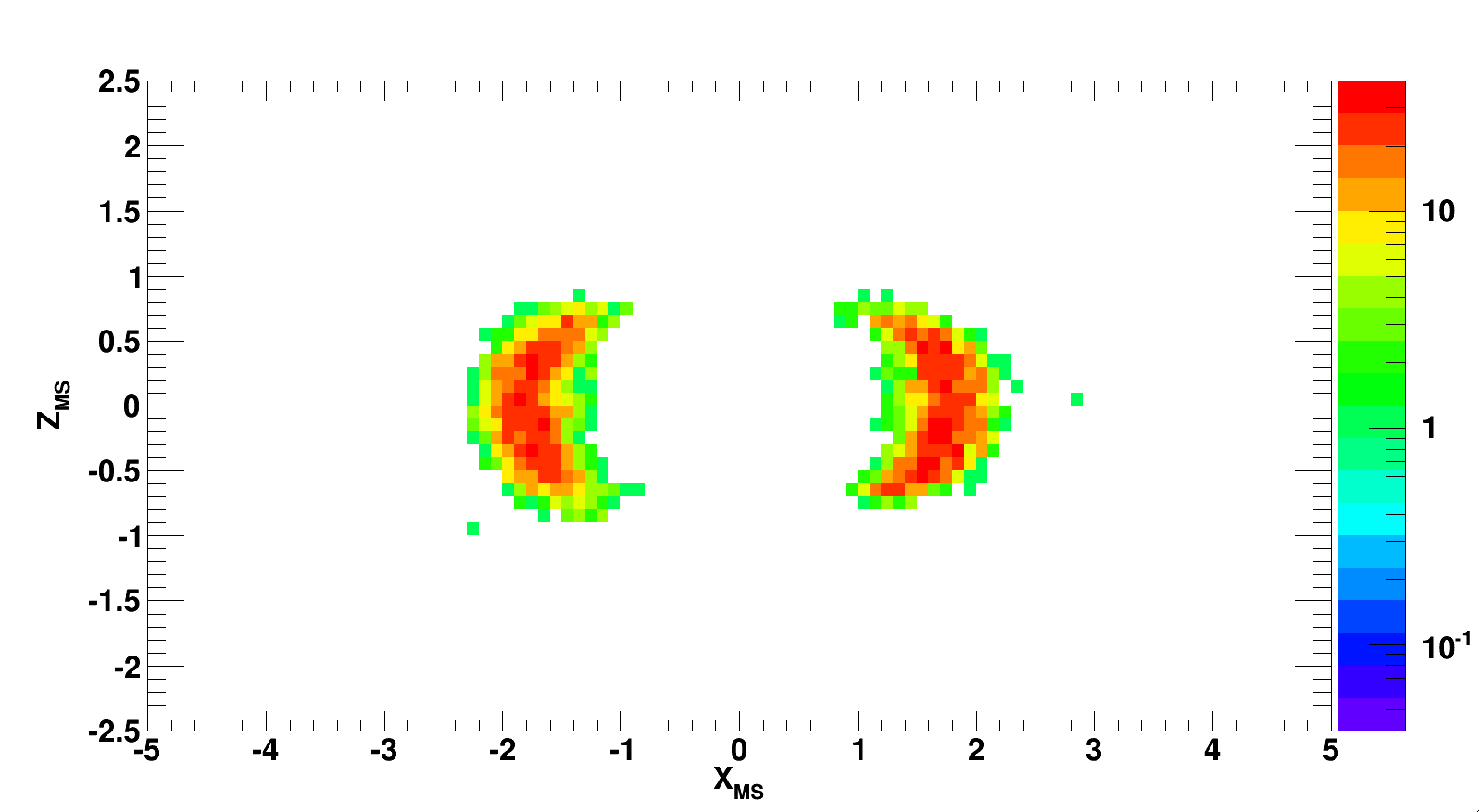 OUTSIDE + INSIDE SAA
35
Trapped CR:	RATE outside + inside SAA
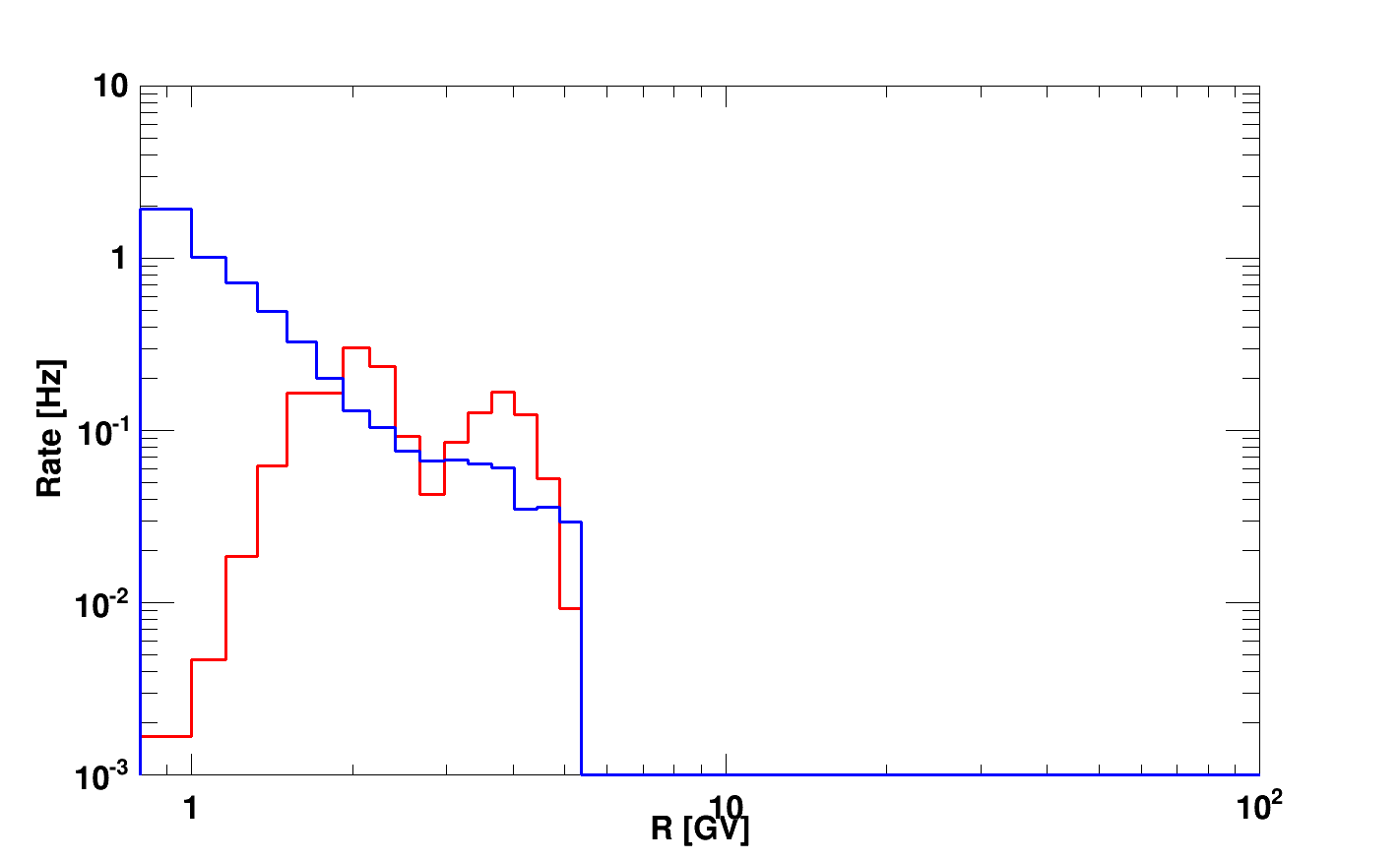 D. Grandi, D. Rozza: AMS-02 preliminary proton analysis in SAA
36
Trapped CR:	RATE as a function of the L-shell outside + inside SAA
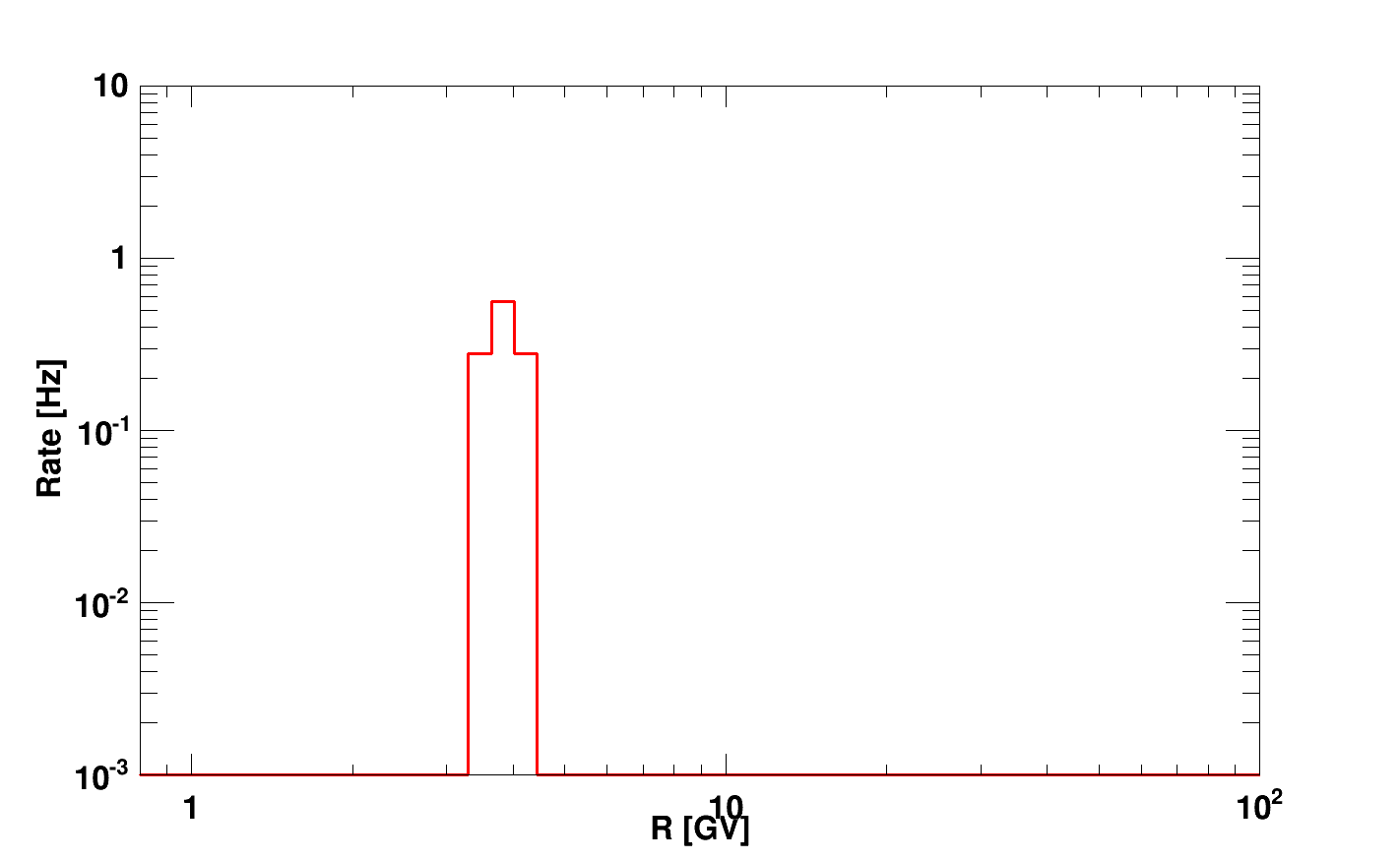 1 < L < 1.2
37
DRIFT of protons
Sample of Secondary CR detected inside SAA with
SINK
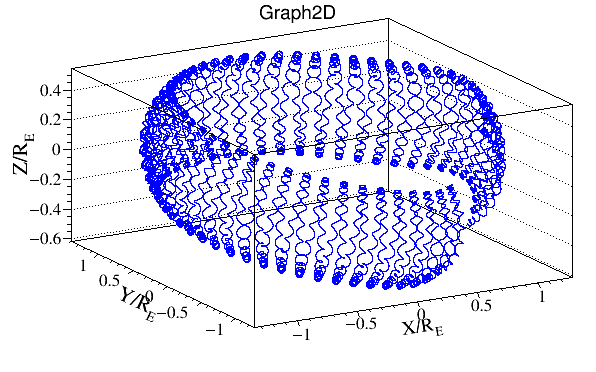 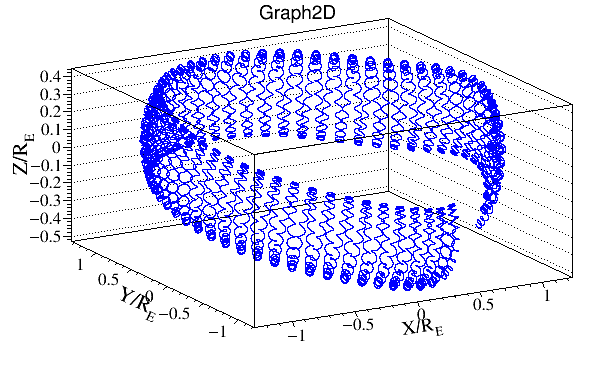 SOURCE
38
Some additional comments:

Thanks to backtracing it is possible to separate “real” trapped particles
Backtracing code should be tailored for different needs
Trapped – higher precision and higher time limit (one close drift shell)
Solar Flares - high precision and lower time limit for trapped  (10-20 sec) 
Primary Cutoff – calculated for different FOV and periods
Secondaries ?
A study that can always be done 
Analysis tools – L Shell and Pitch angle
Calculated in the dipole approx. but with updated parameters
Additional requests?
39